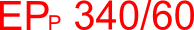 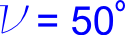 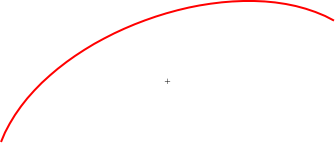 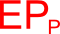 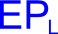 Vežba br. 4
I grupa zadataka
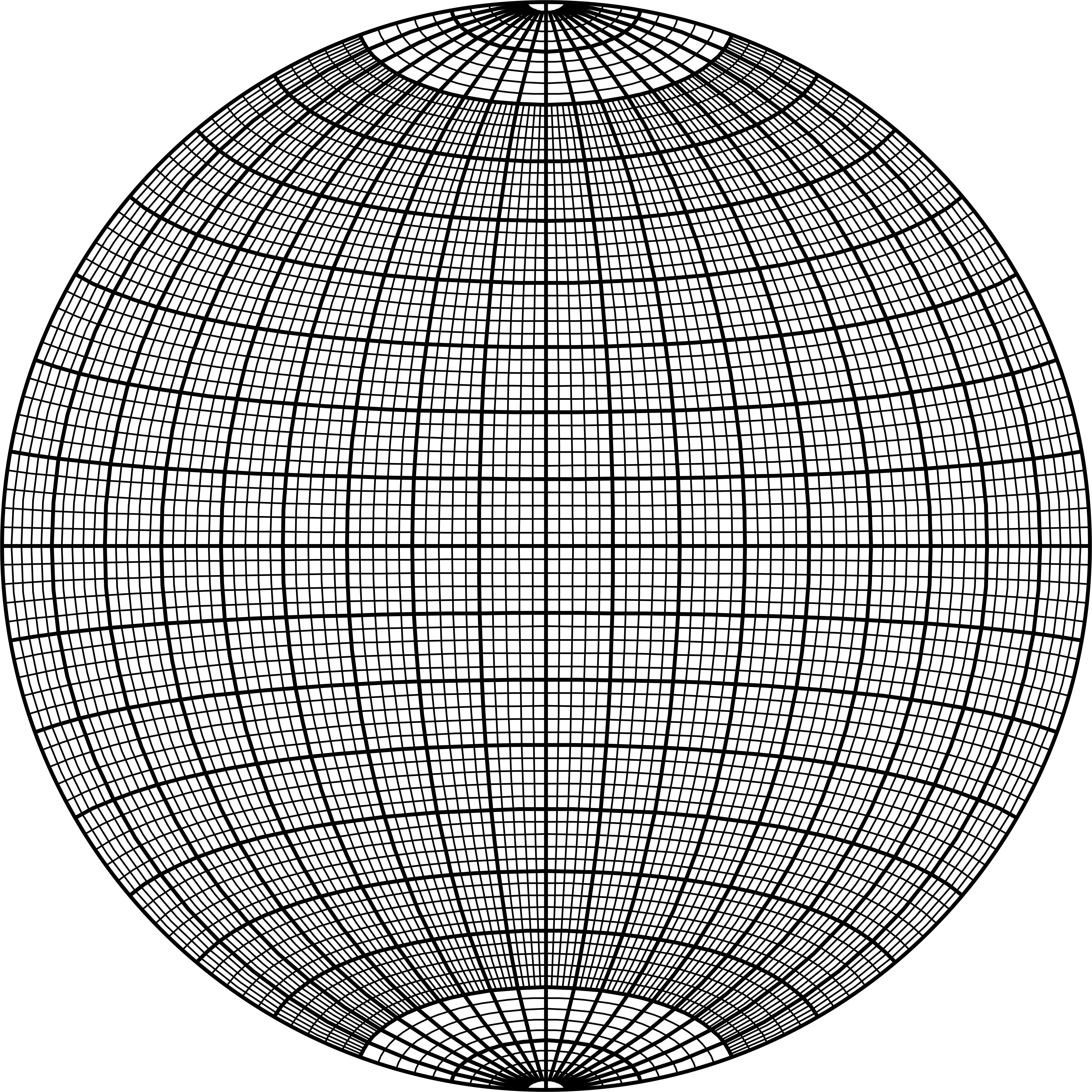 50
EPL  50/
Posredno utvrđivanje padnog ugla lineare (prividan pad) koja leži u planari sa poznatim ep
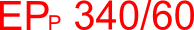 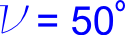 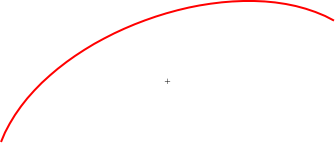 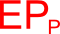 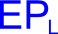 10
20
30
Vežba br. 4
I grupa zadataka
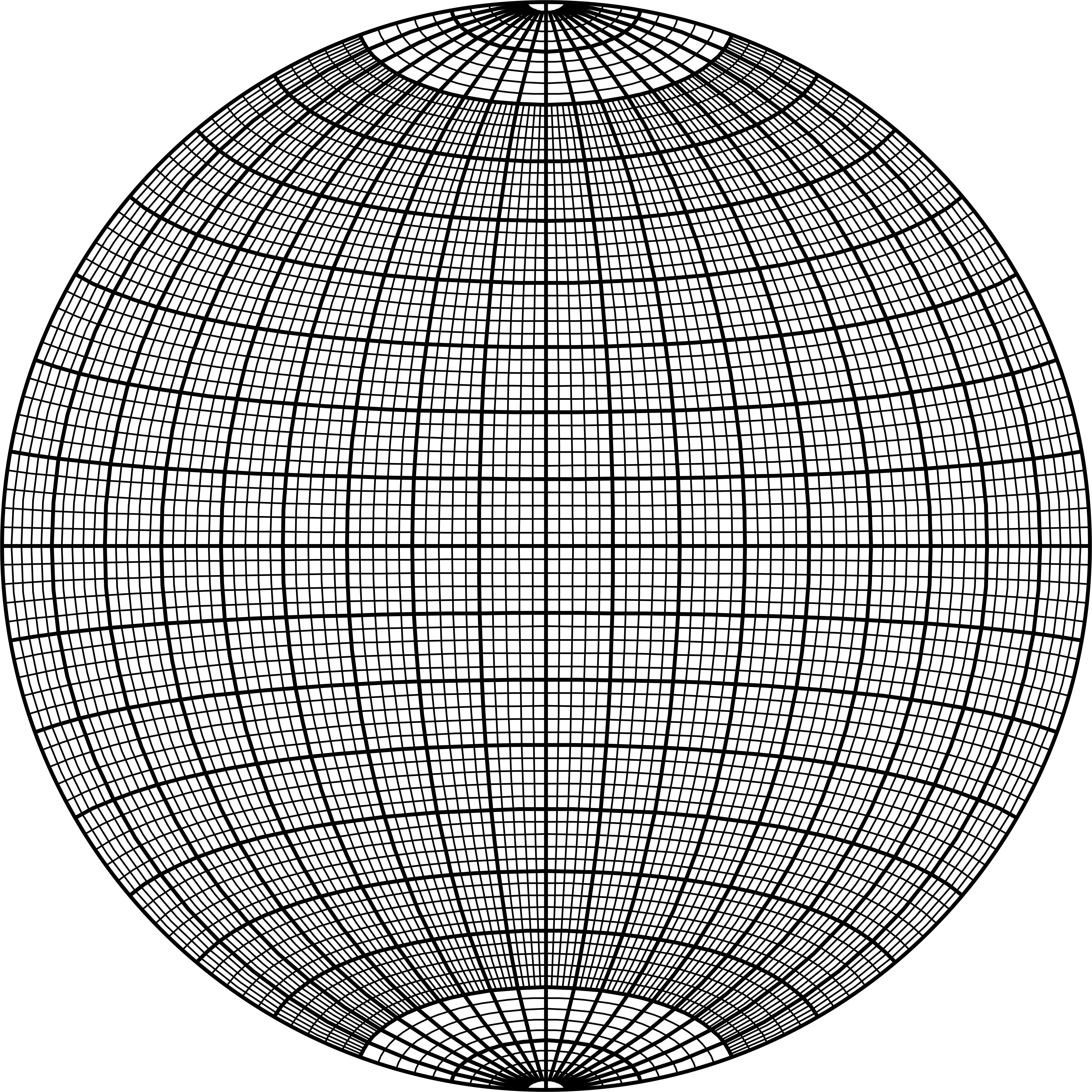 
EPL  50/
30
Posredno utvrđivanje padnog ugla lineare (prividan pad) koja leži u planari sa poznatim ep
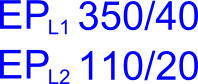 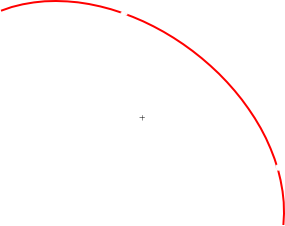 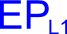 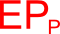 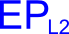 Vežba br. 4
II grupa zadataka
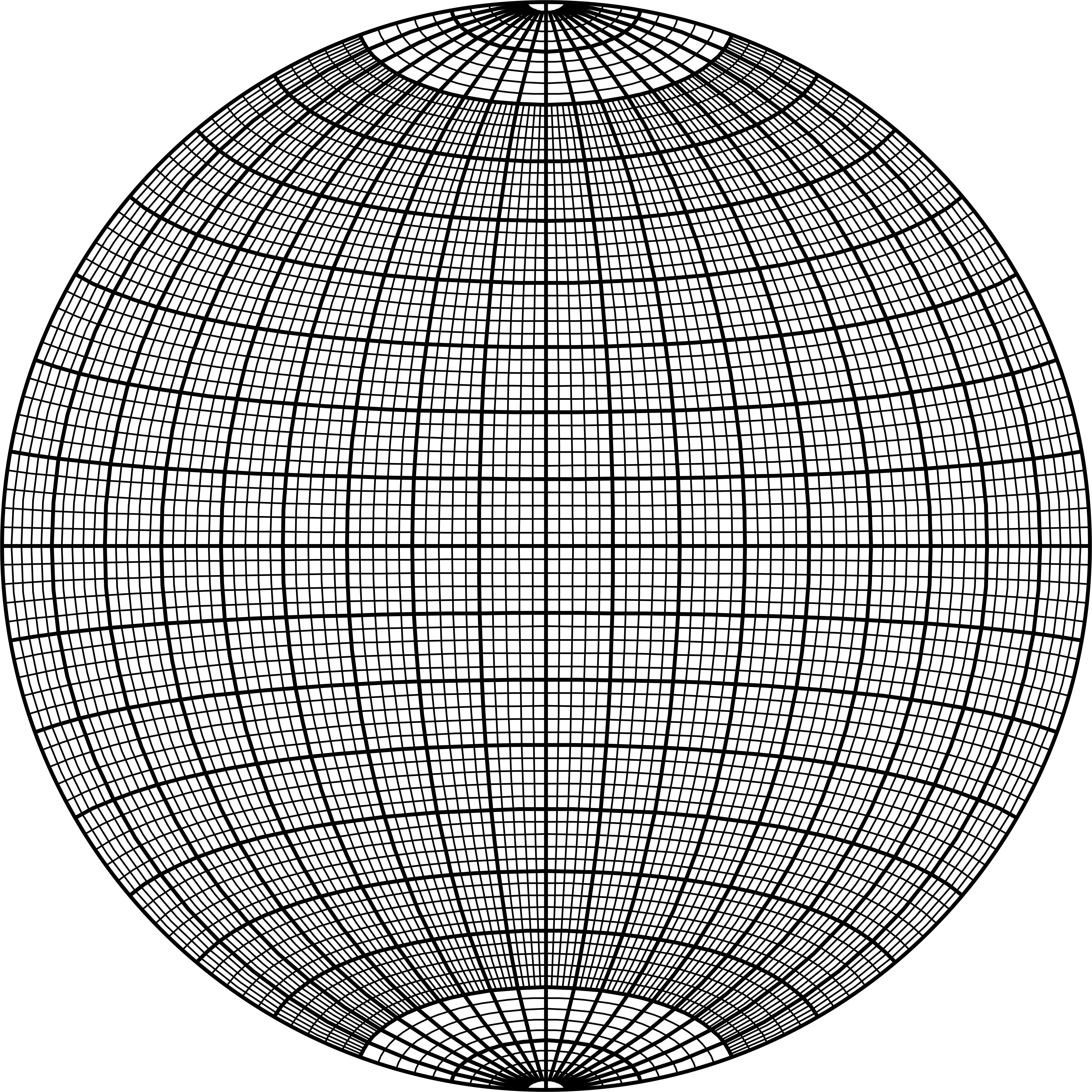 Posredno utvrđivanje ep planare na osnovu dva prividna pada
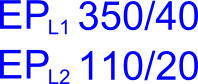 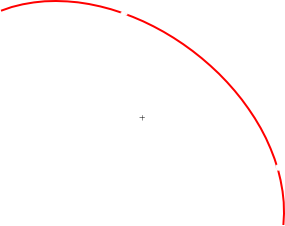 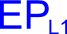 =52
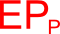 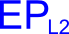 Vežba br. 4
II grupa zadataka
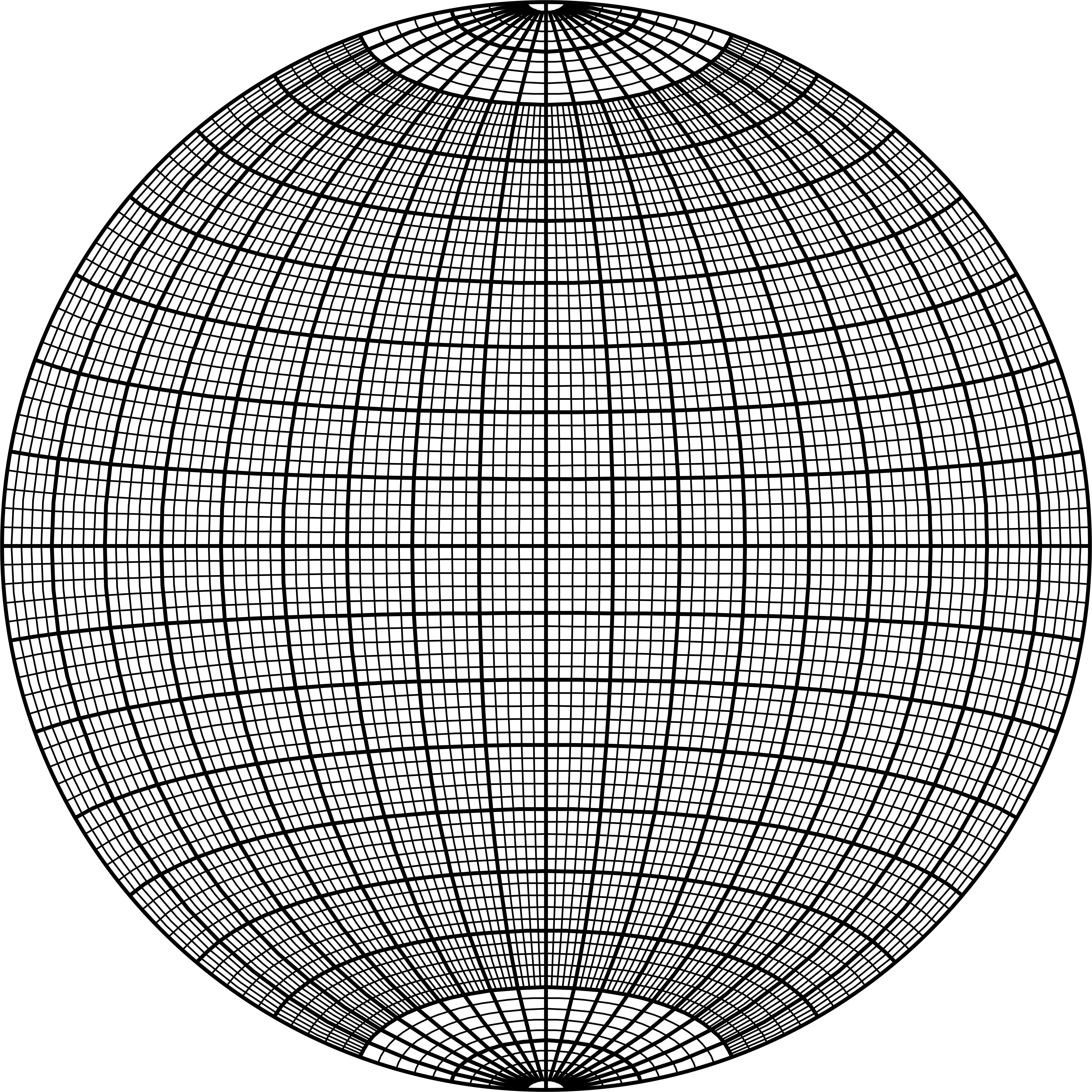 n=37
EPP         /52
37
Posredno utvrđivanje ep planare na osnovu dva prividna pada
Predavanje br. 7
Ugao između dve lineare
Utvrđivanje međusobnog ugla dve lineare se na relativno jednostavan način može utvrditi na projekciji položajne polulopte. 

Postupak se svodi na konstrukciju pomoćne ravni koja sadrži polove lineara i u kojoj se njihov međusobni ugao jedino i može videti.
 
U pomoćnoj ravni ugao se meri po odgovarajućem meridijanu.
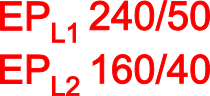 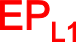 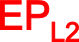 Predavanje br. 7
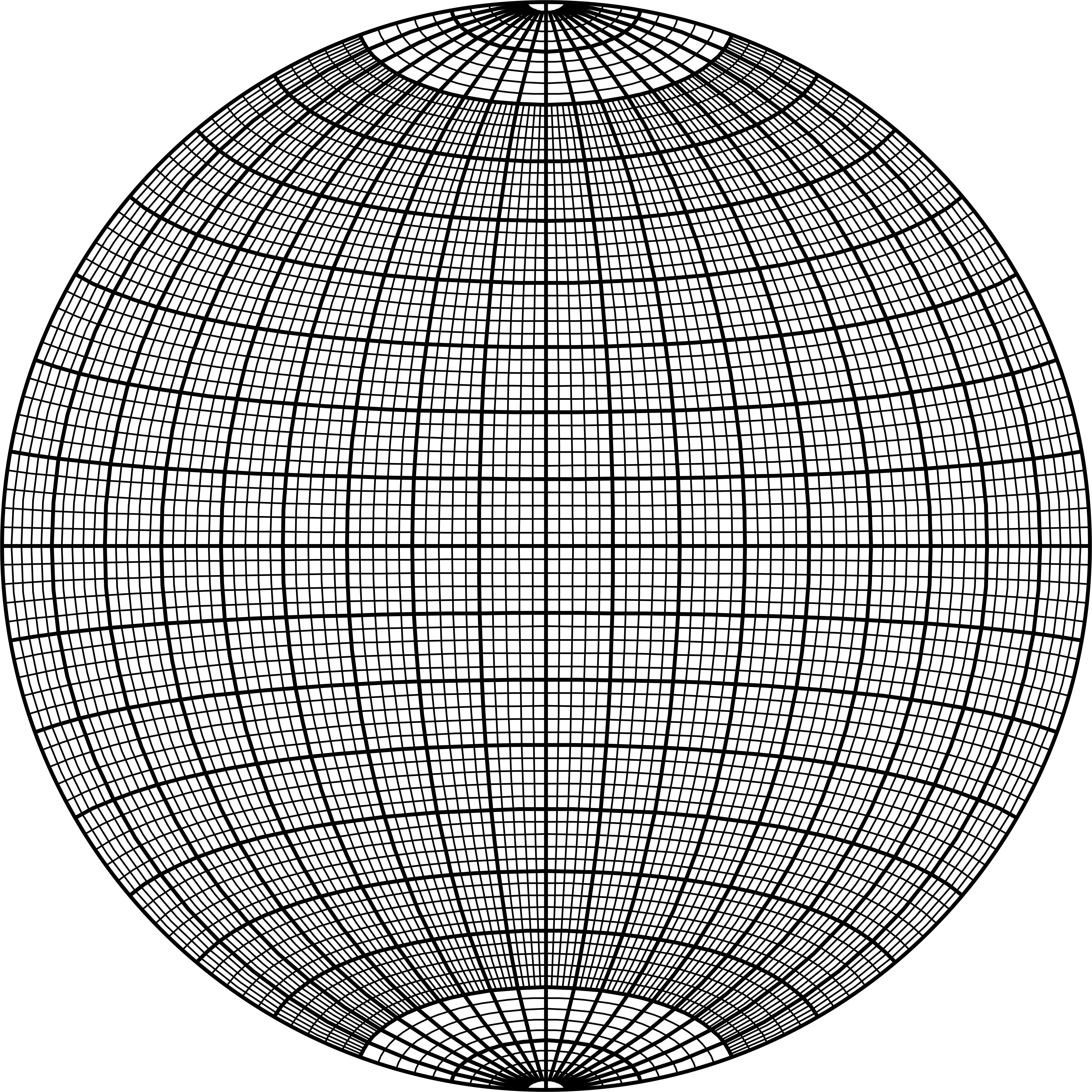 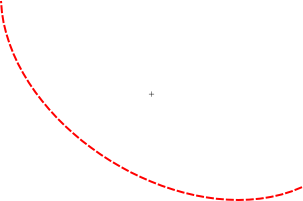 Ugao između dve lineare
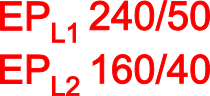 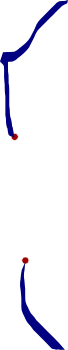 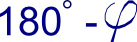 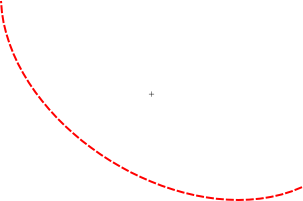 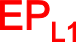 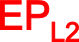 Predavanje br. 7
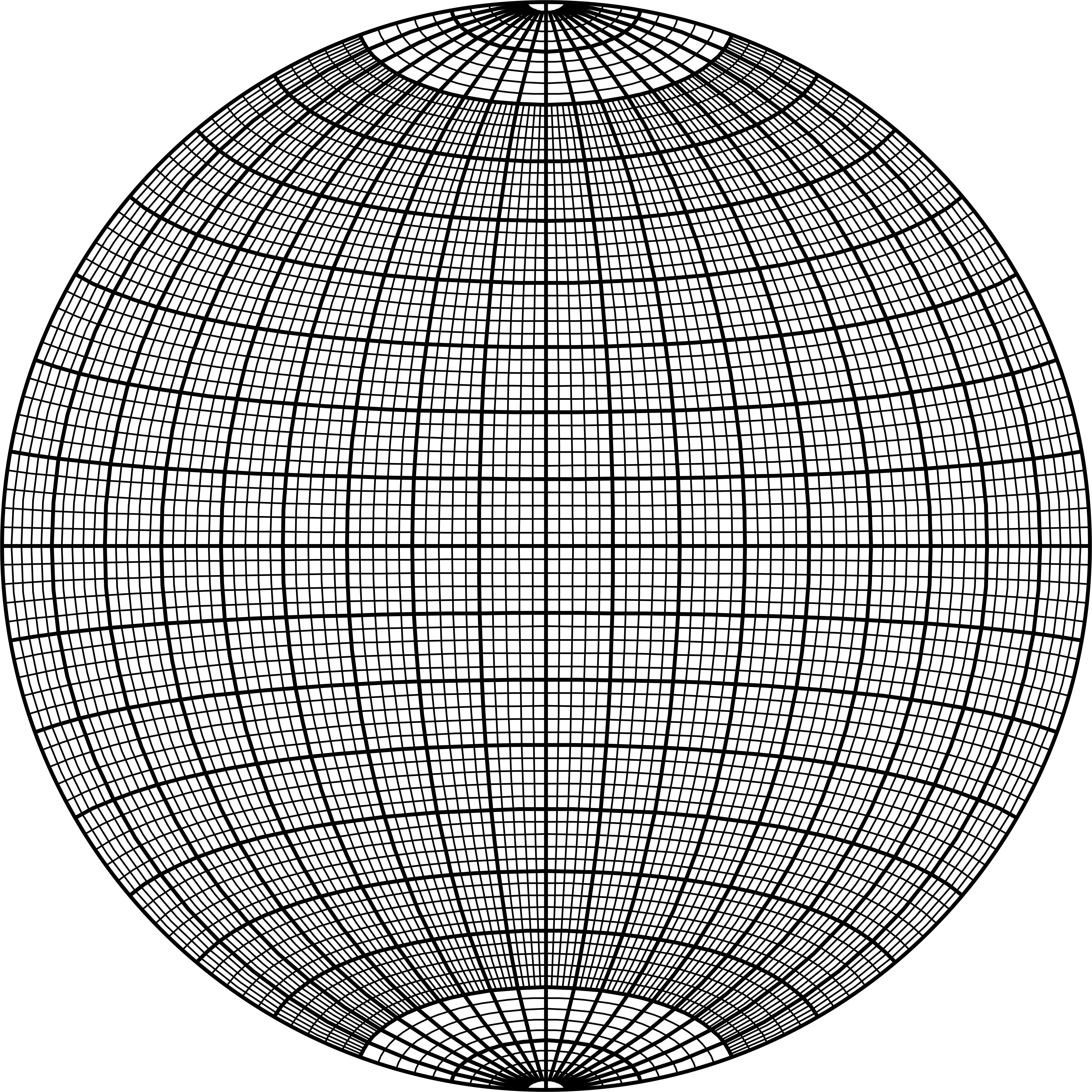 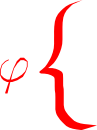 Ugao između dve lineare
Predavanje br. 7
Ugao između dve lineare
Postupak se izvodi na ekvatorijalnoj projekciji po sledećem redosledu:

 postaviti oleatu u inicijalni položaj,
 lineare pretstaviti polovima,
 rotirati oleatu oko centra sve dok se polovi ravni ne nađu na istom meridijanu,
 isprekidanom linijom iscrtati meridijan i u tom položaju oleate na mreži odbrojati uglove između polova,
 vratiti oleatu u prvobitan položaj.
Predavanje br. 7
Ugao između lineare i planare
S druge strane prave uglove između lineare i planare, moguće je izmeriti jedino u pomoćnoj ravni koja je upravna na planaru i sadrži datu linearu. 

U svim drugim ravnima, kojih ima bezbroj, međusobni uglovi lineare i planare su prividni. 

Zbog toga je pomoćnu ravan neophodno konstruisati tako da prolazi kroz pol ravni i sadrži pol lineare
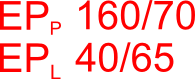 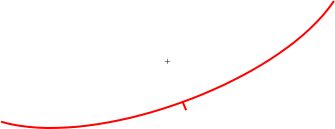 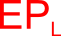 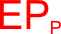 Predavanje br. 7
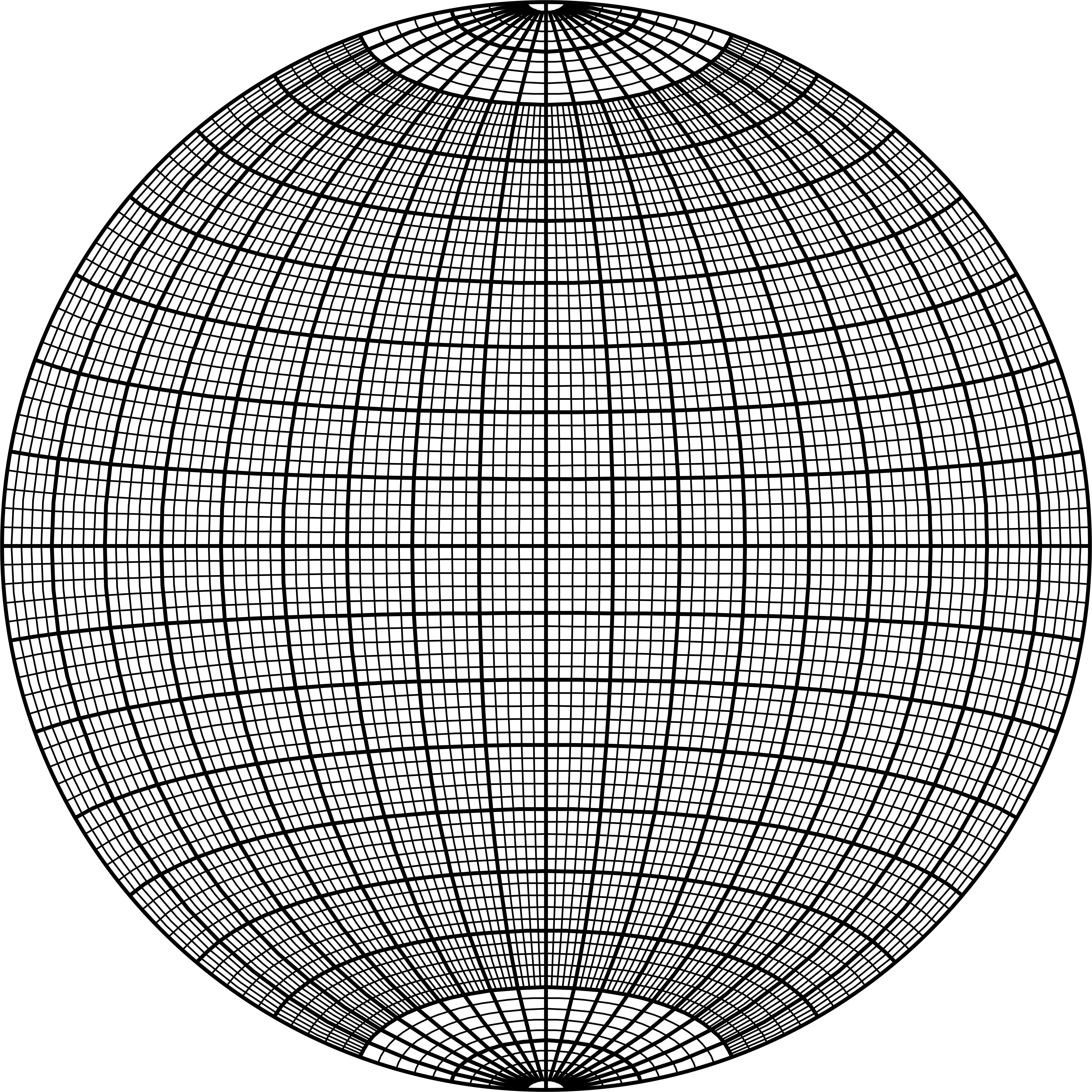 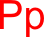 Ugao između lineare i planare
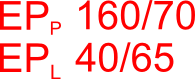 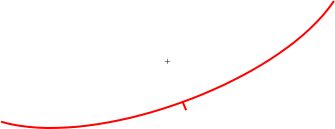 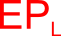 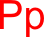 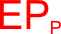 Predavanje br. 7
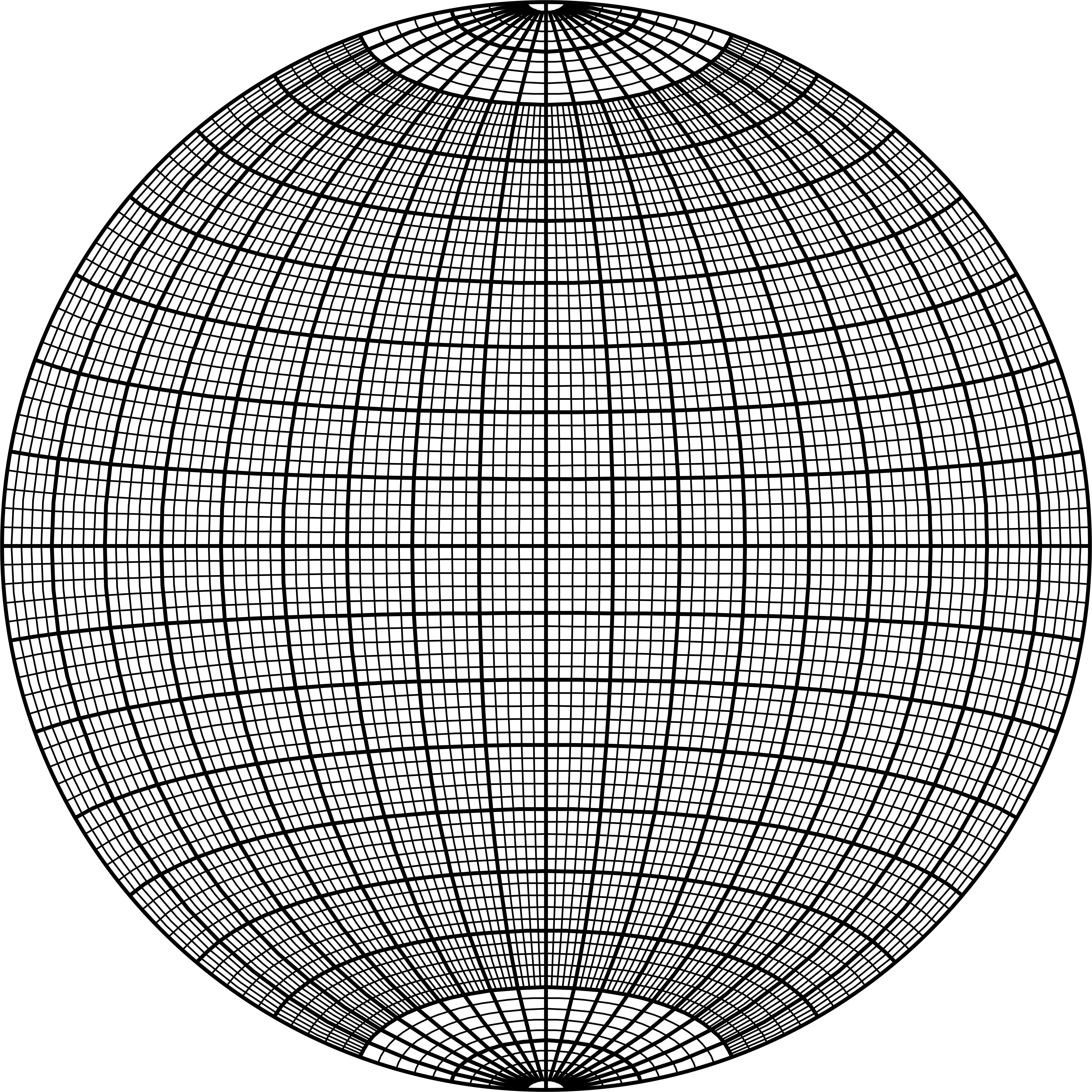 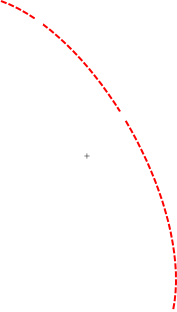 Ugao između lineare i planare
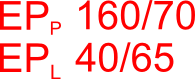 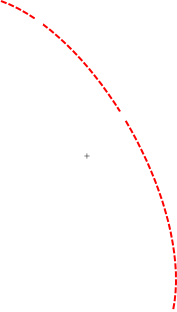 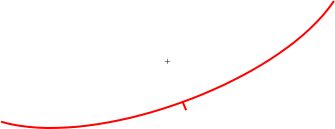 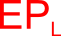 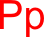 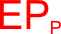 Predavanje br. 7
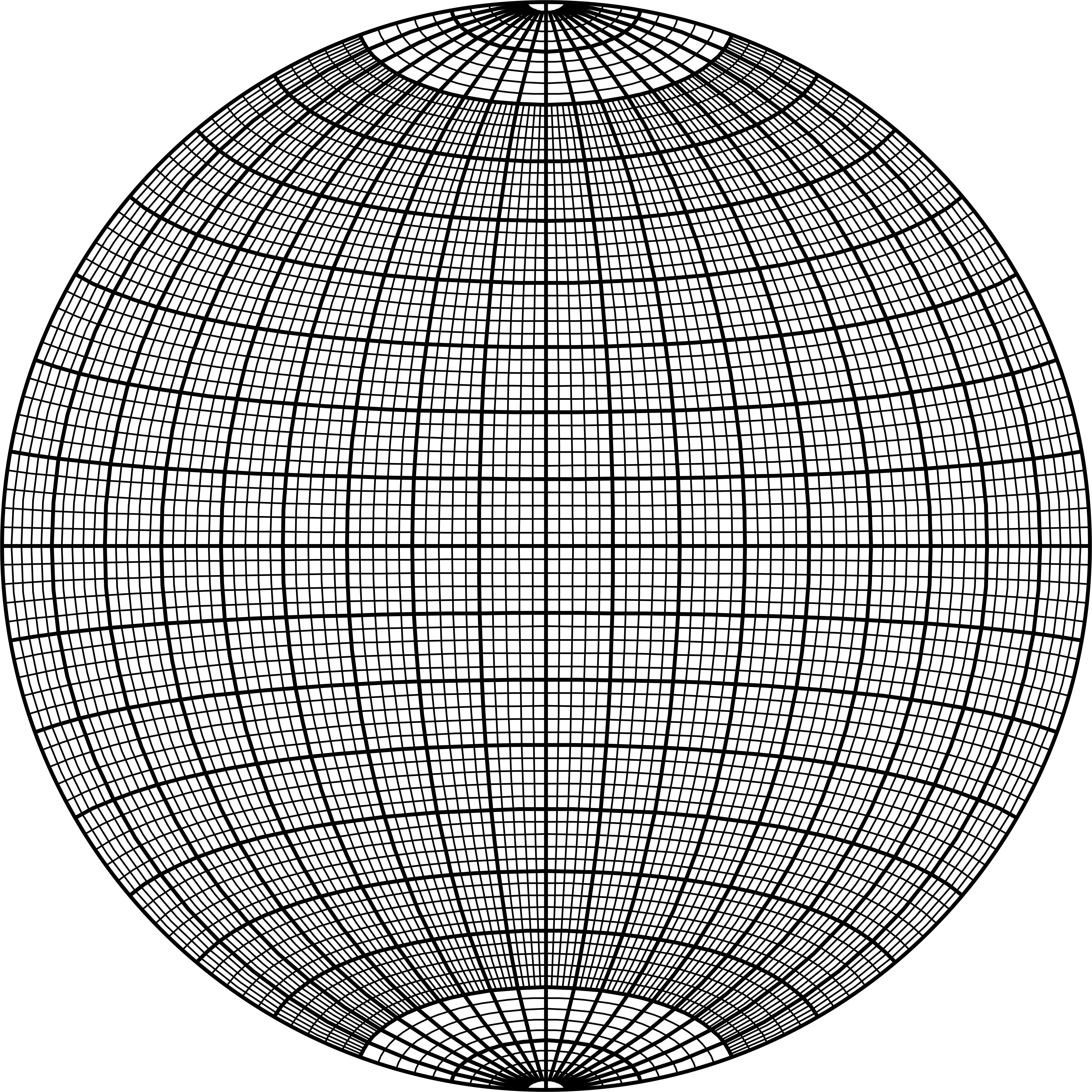 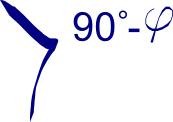 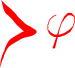 Ugao između lineare i planare
Predavanje br. 7
Ugao između lineare i planare
Postupak nalaženja uglova između lineare i planare.

 na oleati linearu pretstaviti polom, a planaru trasom i polom ravni,
 oleatu rotirati oko centra sve dok se polovi lineare i planare ne nađu na istom meridijanu,
 ne menjajući položaj oleate po meridijanu iscrtati pomoćnu ravan isprekidanom linijom,
 odbrojati uglove između pola lineare i trase ravni u pomoćnoj ravni i izračunati drugi suplementan ugao kao njegovu dopunu do 180o,
 vratiti oleatu u prvobitan položaj.
Predavanje br. 7
Ugao između dve planare
Da bi izračunali uglove između dve planare, potrebno je konstruisati pomoćnu ravan koja će istovremeno biti upravna na obe planare. 

To ujedno znači da će pol pomoćne ravni biti presečna linija ove dve planare. 

Jedino u tom slučaju je moguće izmeriti pravi ugao koji zaklapaju dve ravni u prostoru. Ugao između planara se utvrđuje po odgovarajućem meridijanu od jedne do druge trase ravni.
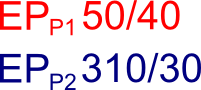 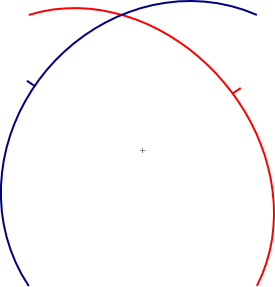 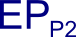 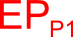 Predavanje br. 7
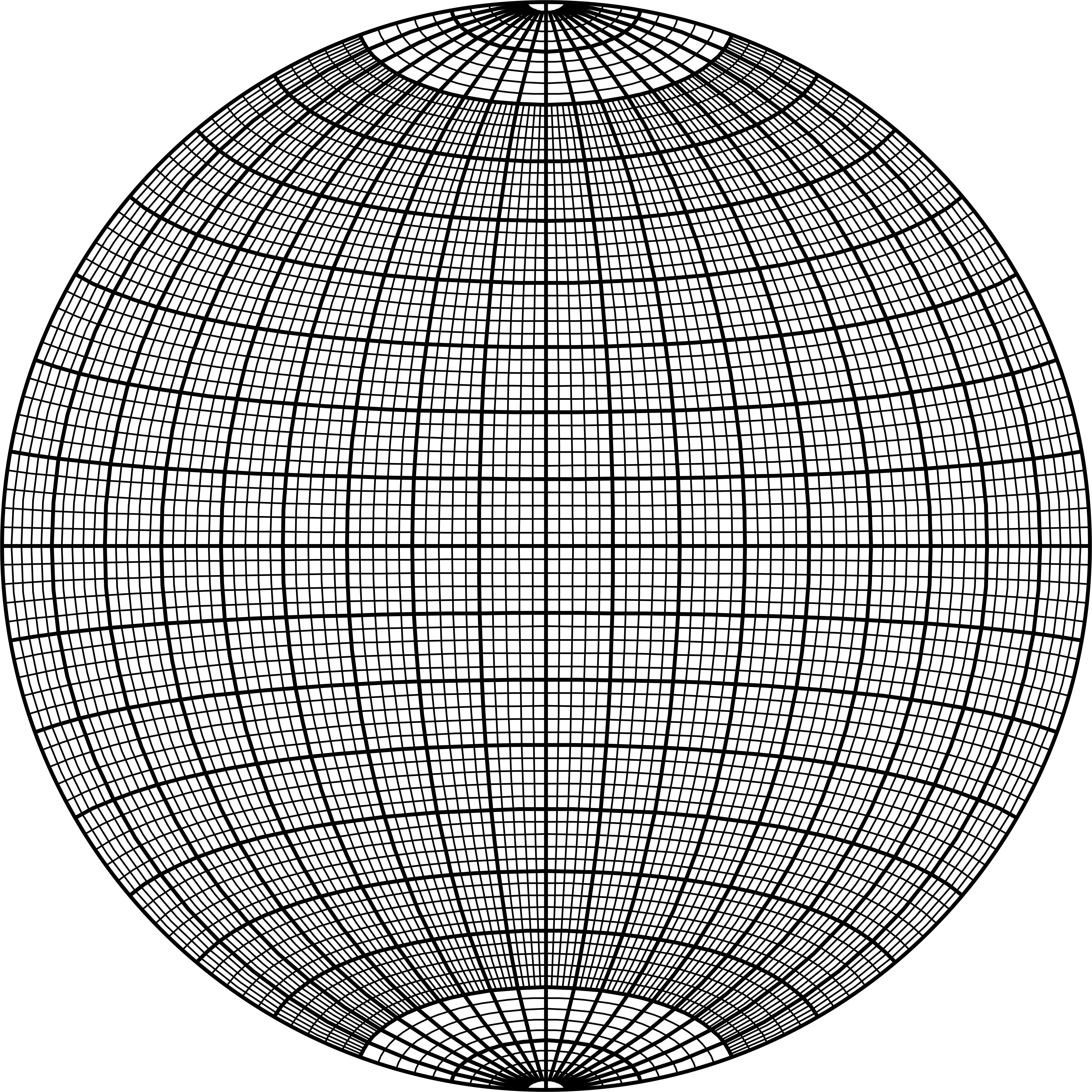 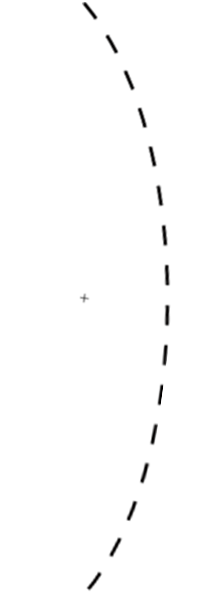 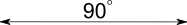 Ugao između dve planare
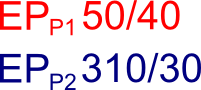 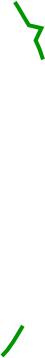 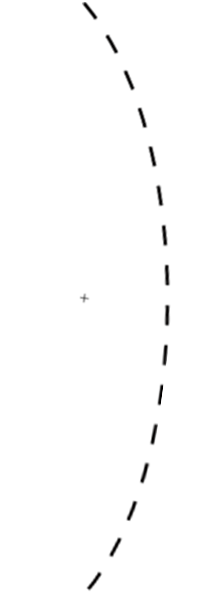 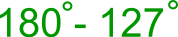 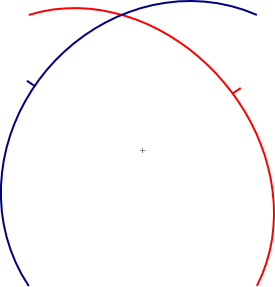 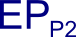 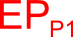 Predavanje br. 7
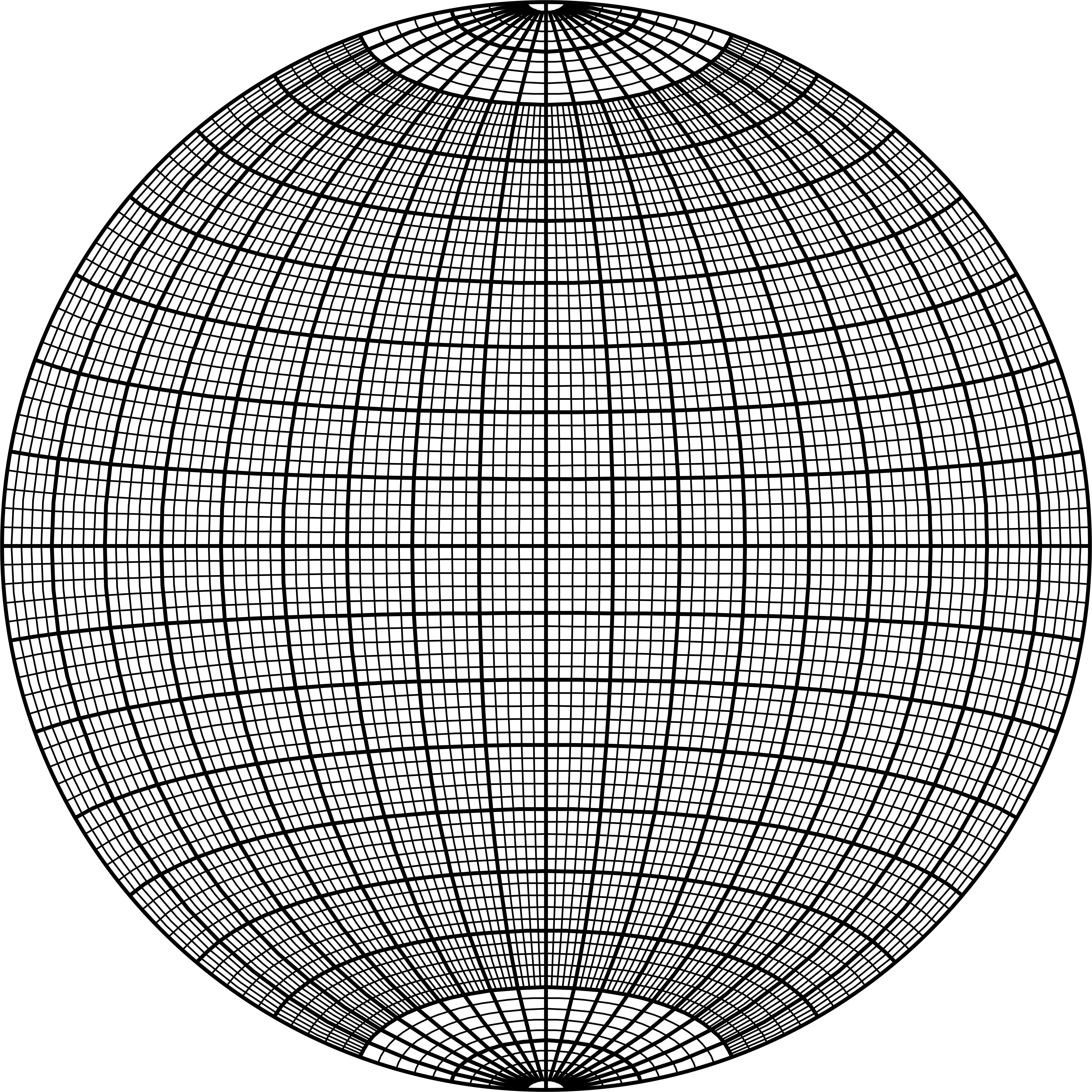 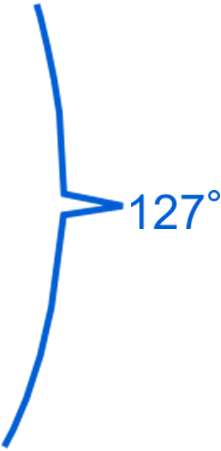 Ugao između dve planare
Predavanje br. 7
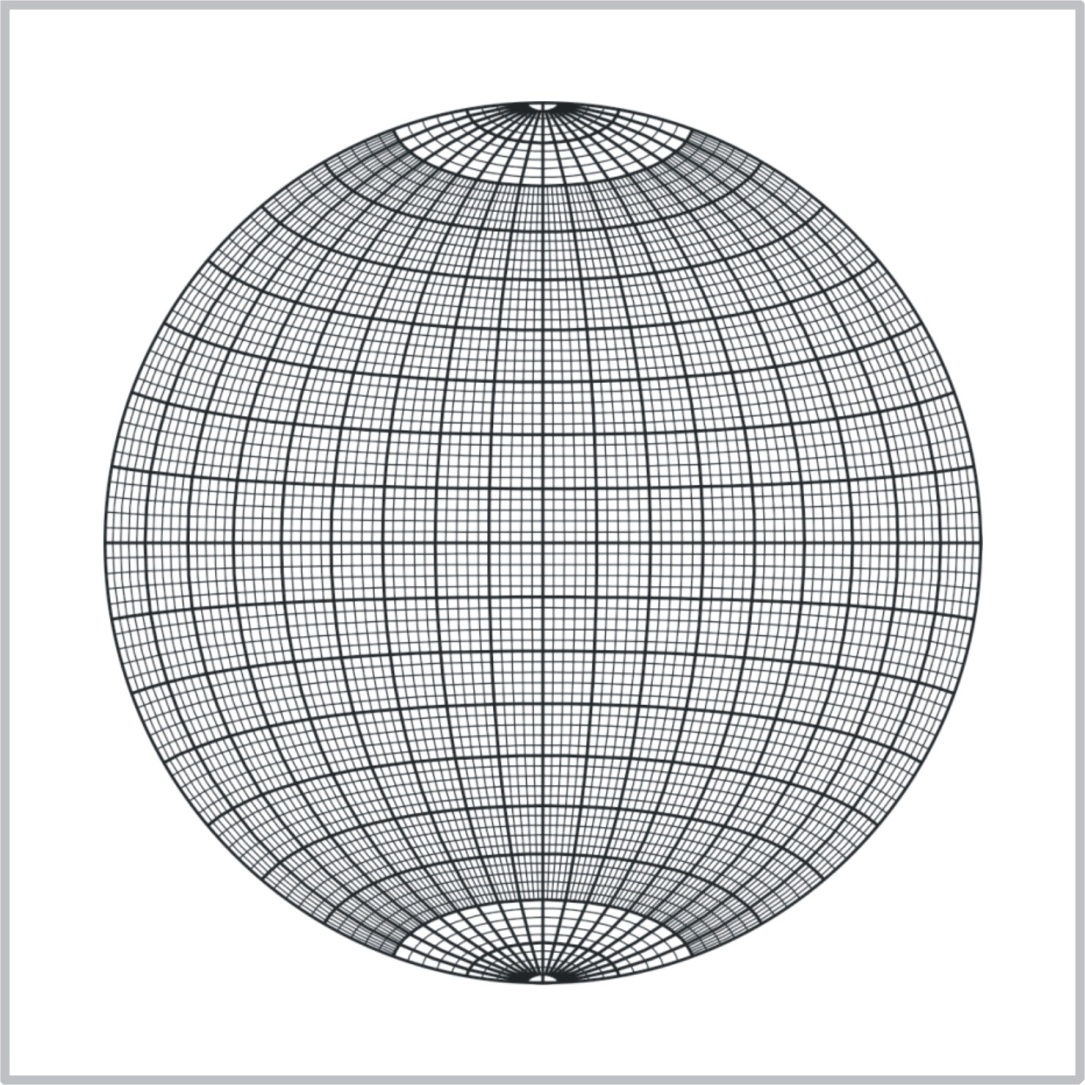 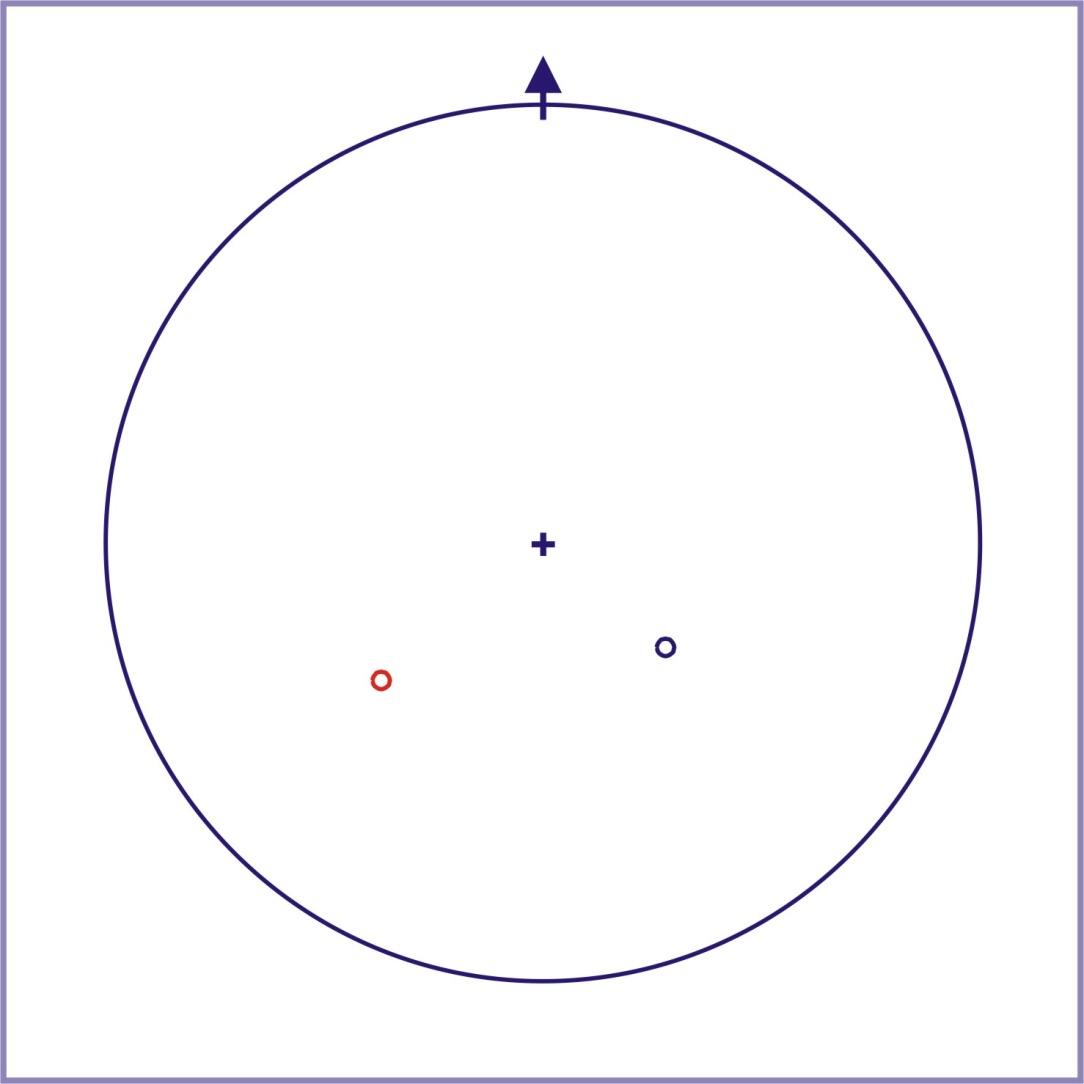 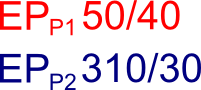 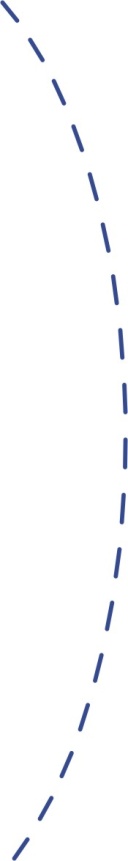 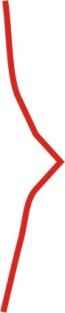 53o
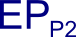 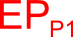 Ugao između dve planare
Predavanje br. 7
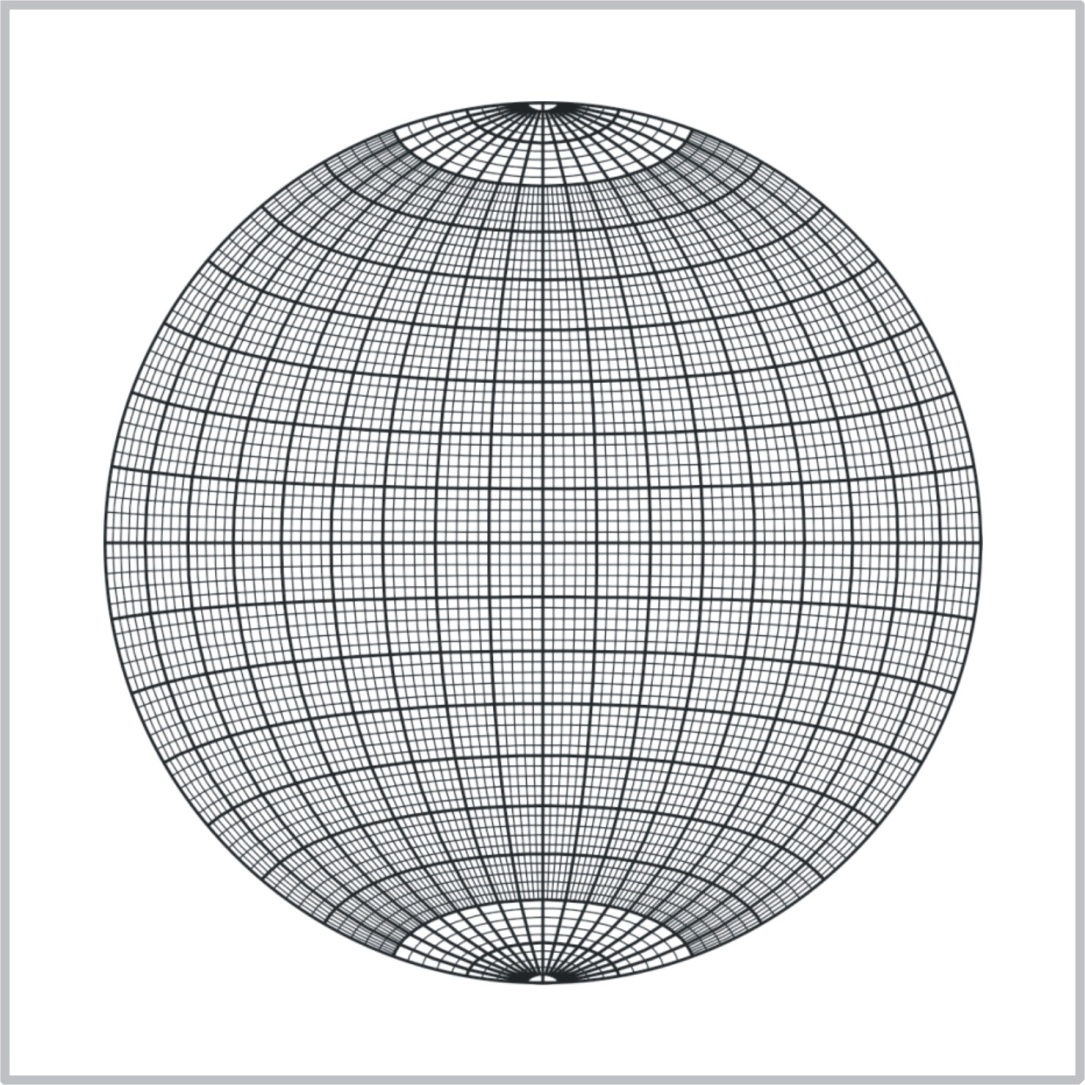 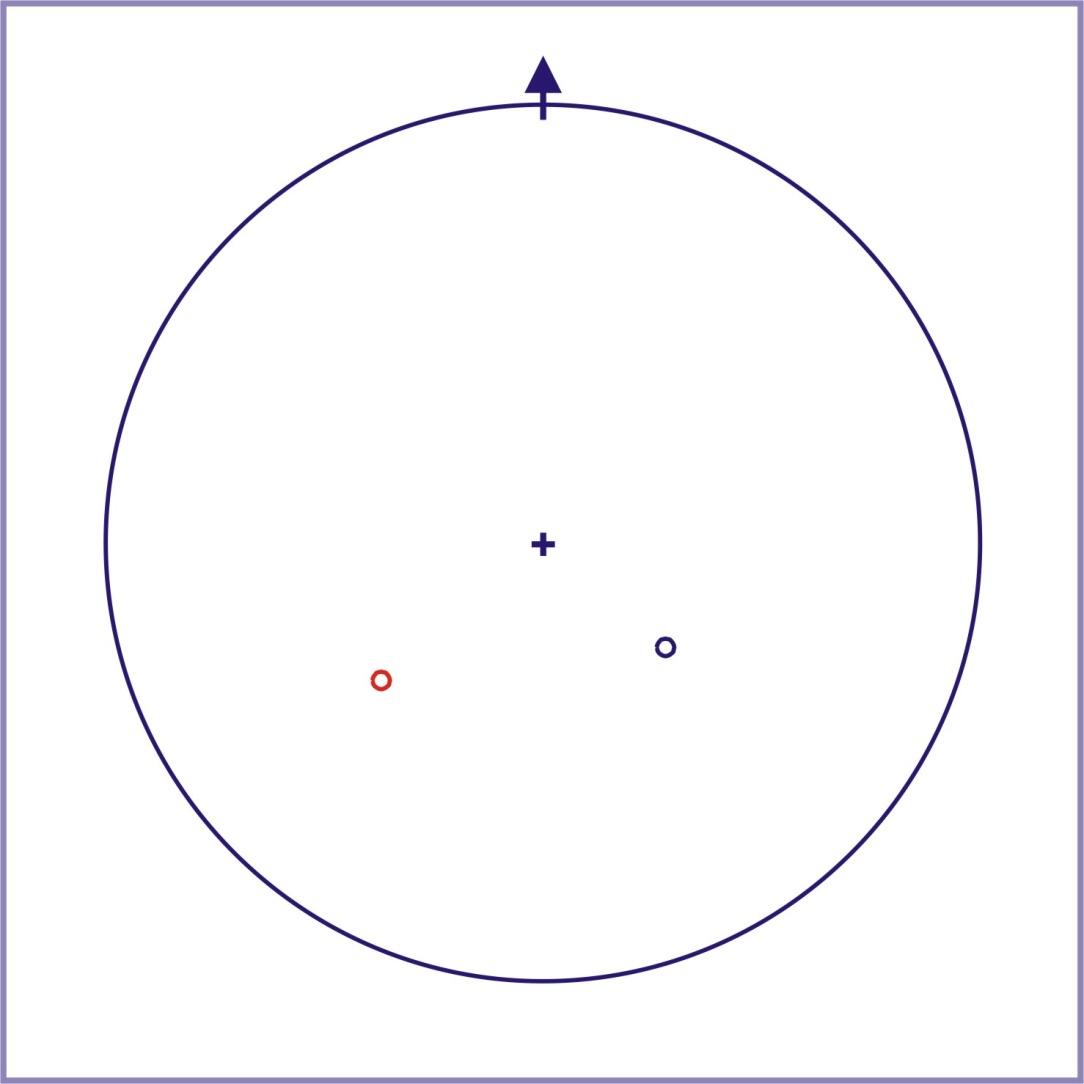 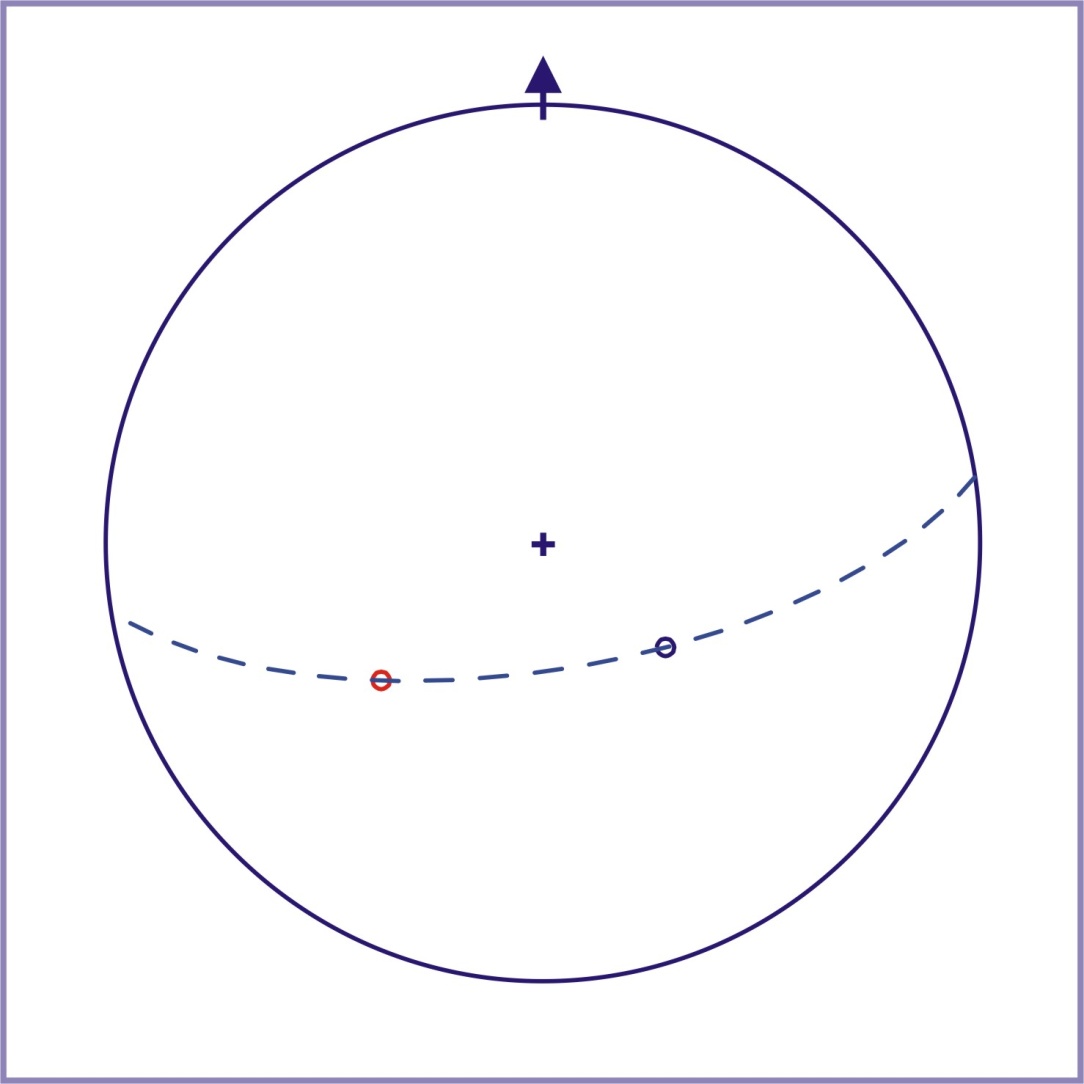 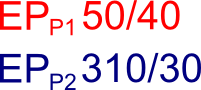 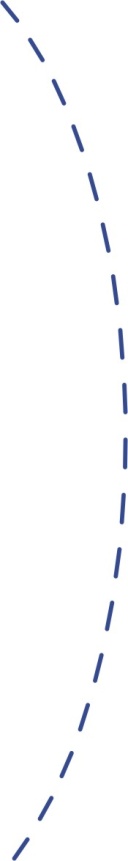 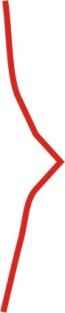 53o
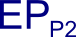 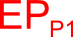 Ugao između dve planare
Predavanje br. 7
Ugao između dve planare
Postupak se može prikazati kroz sledeće korake:

 obe planare na oleati pretstaviti trasama,
 obeležiti presečnicu,a zatim rotirati oleatu oko centra dok se ista ne nađe na istočnom ili zapadnom (bližem) poluprečniku,
 ne pomerajući oleatu, preko centra od presečnice odbrojati 90o i po odgovarajućem meridijanu iscrtati trasu pomoćne ravni,
 u pomoćnoj ravni izmeriti uglove između trasa mereći ih od jedne do druge trase u istom smeru, 
 vratiti oleatu u prvobitan položaj.
Predavanje br. 7
Ugao između dve planare
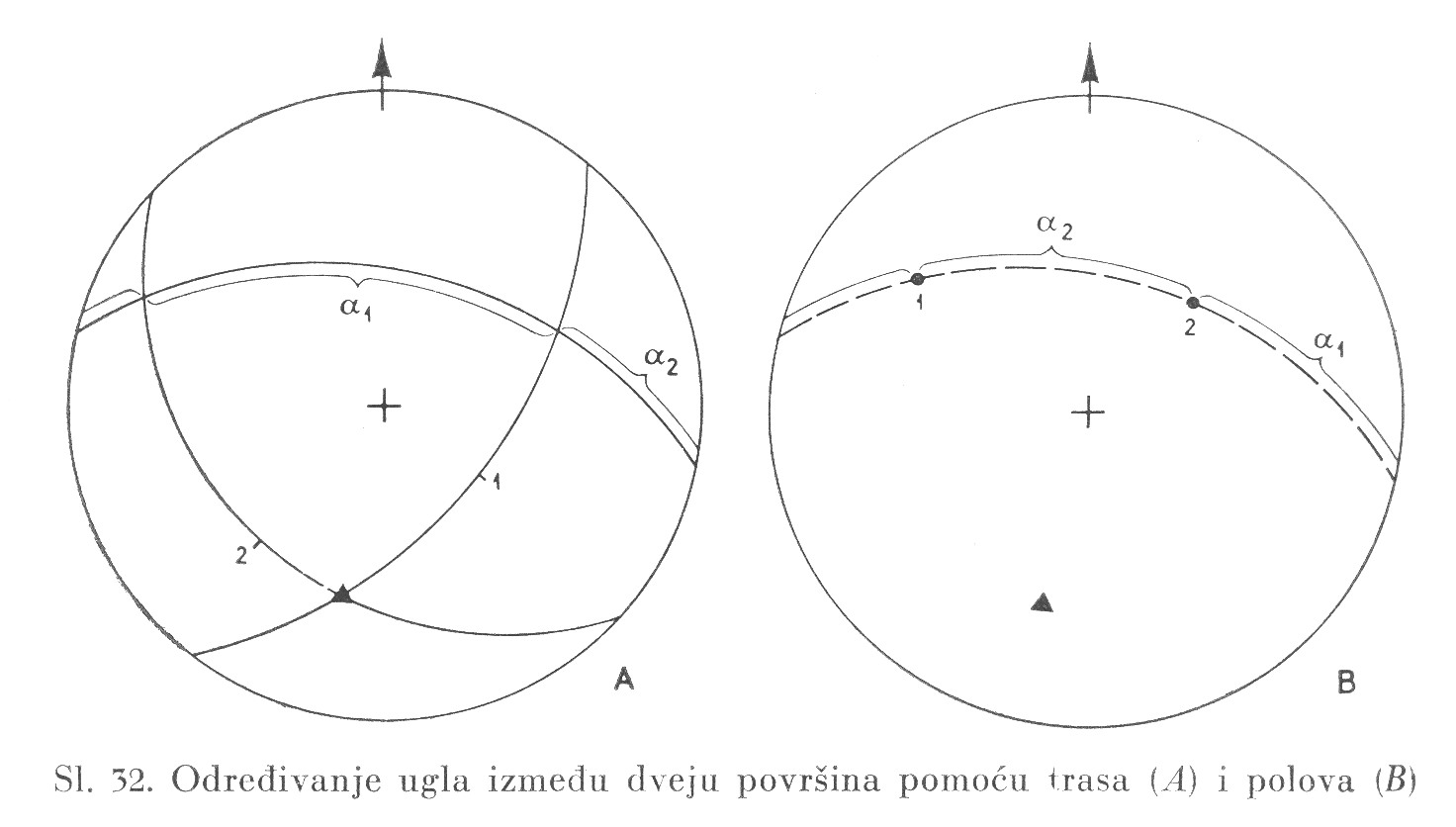 Određivanje uglova između dve planare pomoću trasa (A) i polova (B)
Predavanje br. 8
Simetralne ravni
Simetralna ravan je konstruktivna površ koje prolazi kroz besektrisu ugla između dve planare i njihovu presečnu pravu. 

Uvek je moguće konstruisati dve simetralne ravni koje međusobom zaklapaju prav ugao. 

Postupak se izvodi na ekvatorijalnoj mreži. Prostorni položaj simetralnih ravni se može utvrditi ili preko trasa ravni (kada se planare prikazuju trasama), ili preko polova ravni.
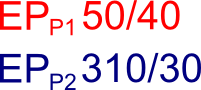 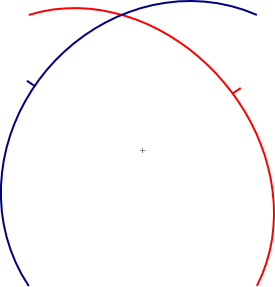 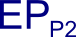 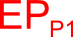 Predavanje br. 8
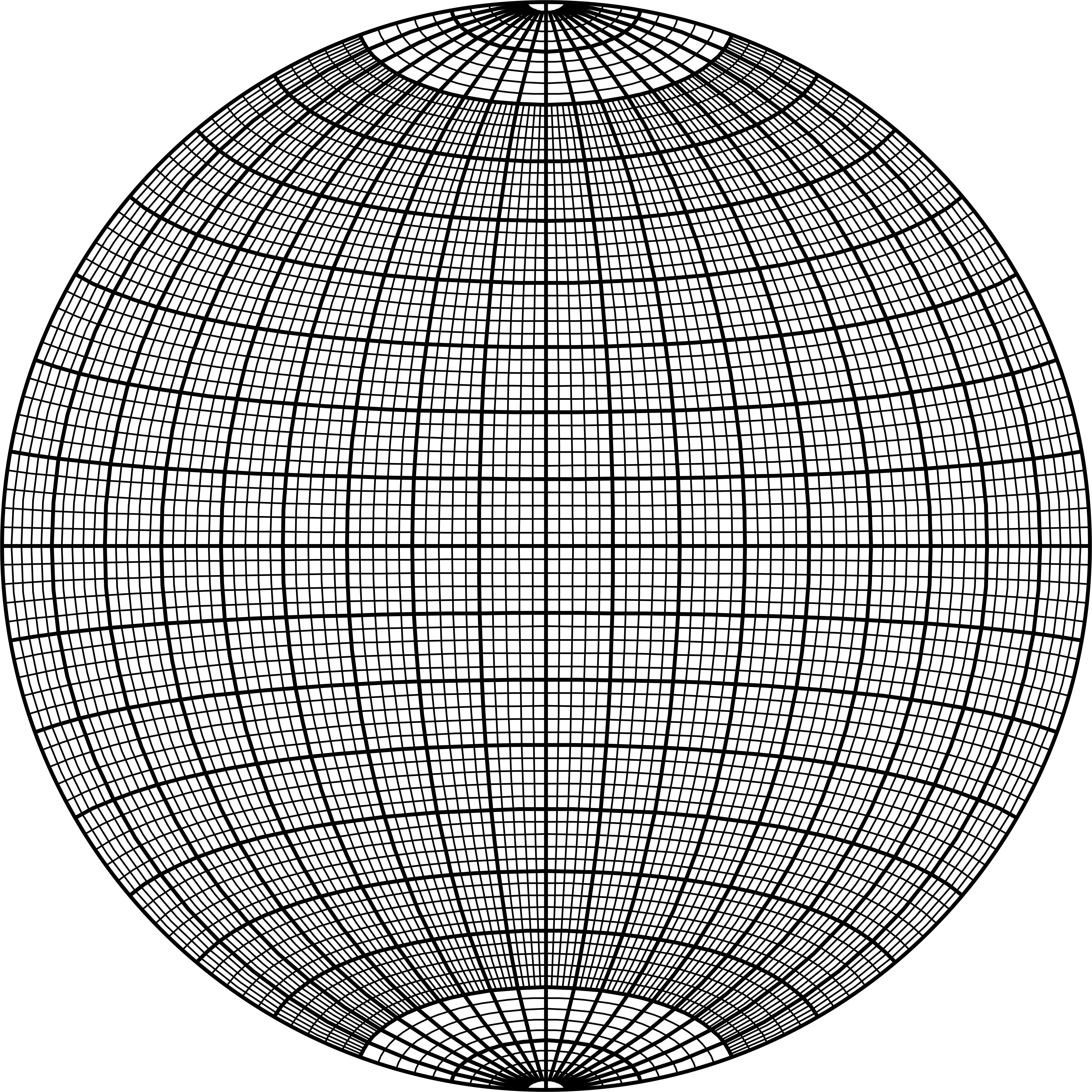 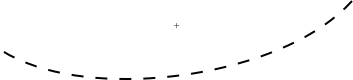 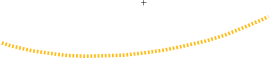 127°: 2 = 63,5°
Simetralne ravni
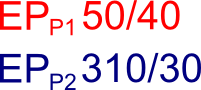 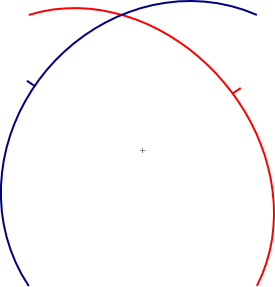 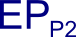 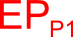 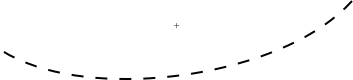 Predavanje br. 8
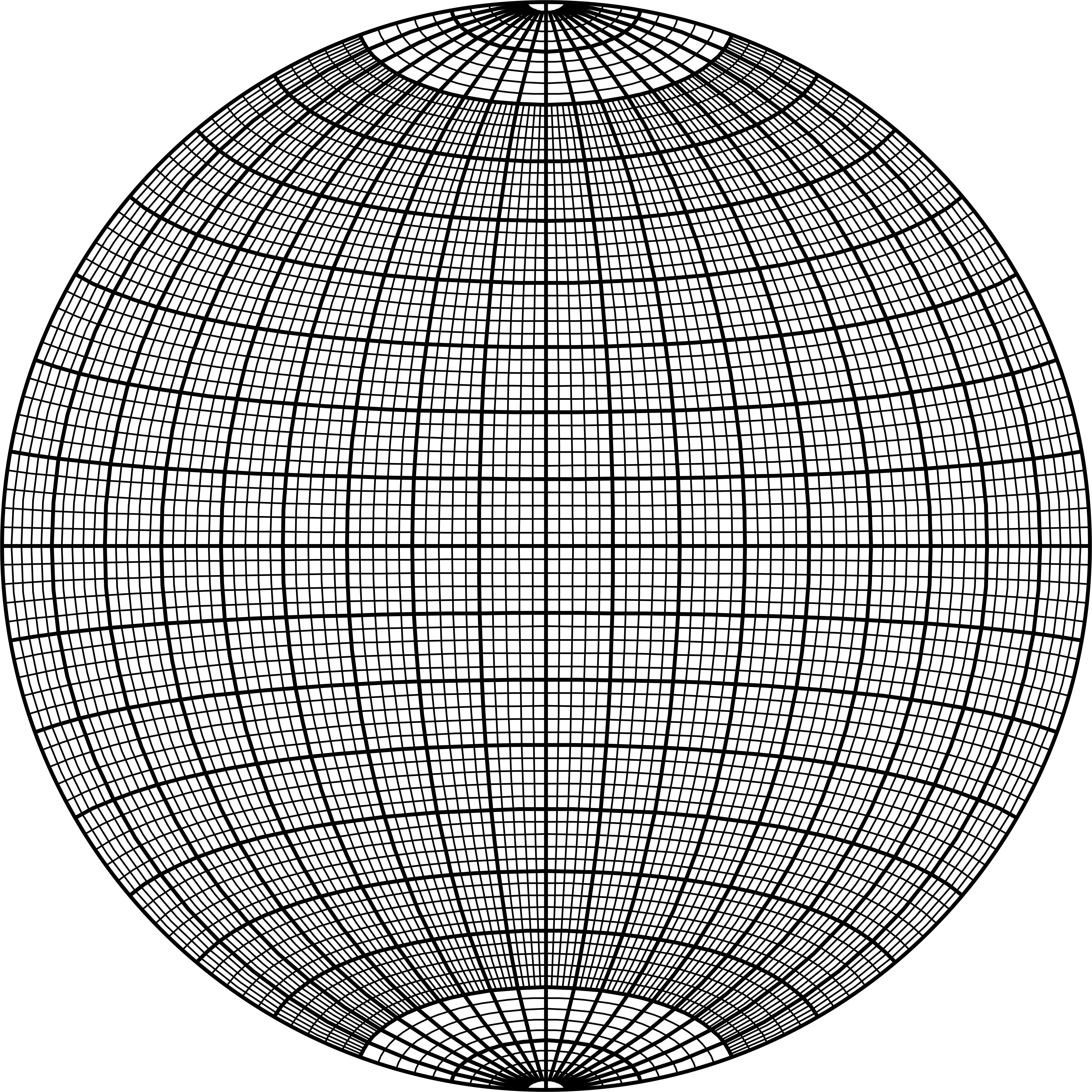 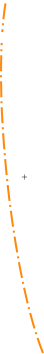 Simetralne ravni
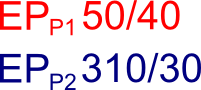 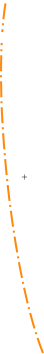 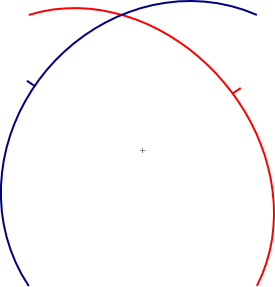 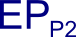 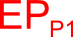 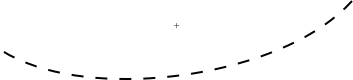 Predavanje br. 8
(180°-127°):2 = 26,5
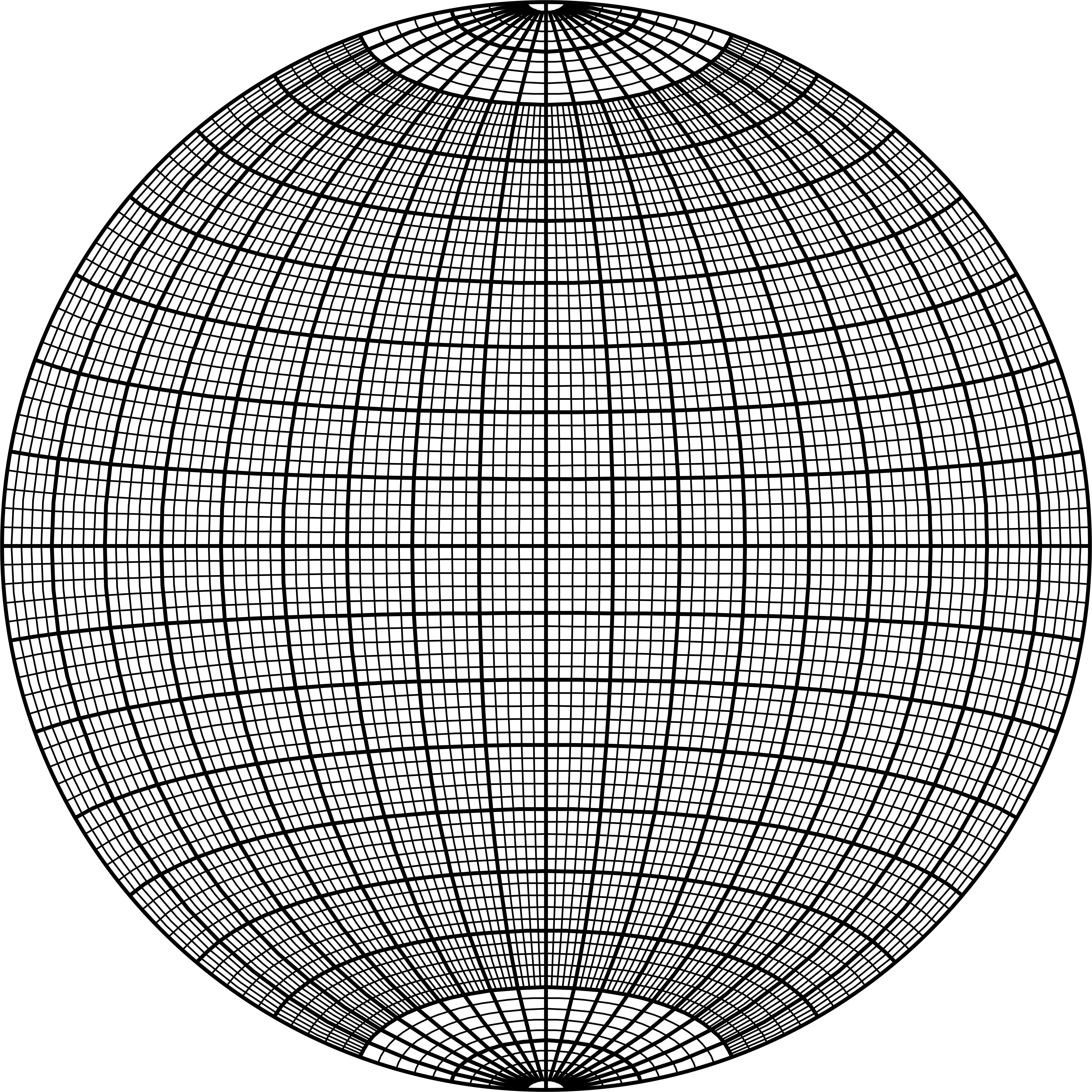 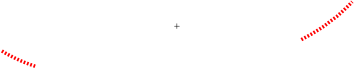 Simetralne ravni
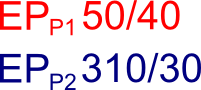 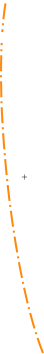 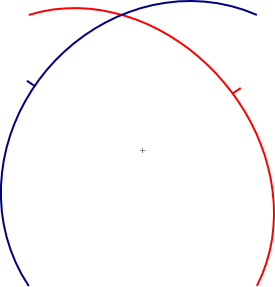 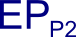 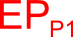 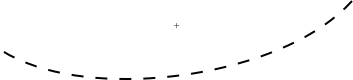 Predavanje br. 8
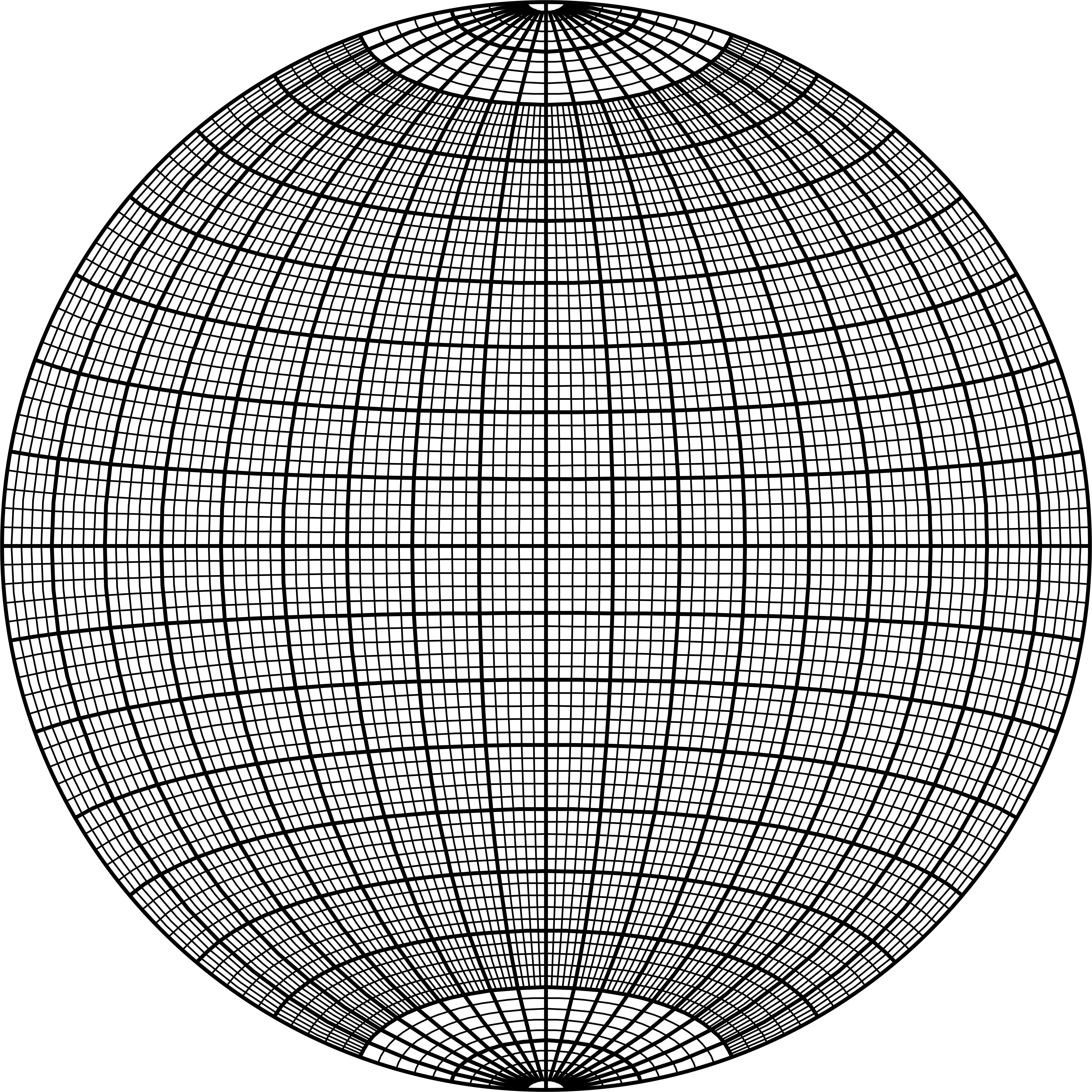 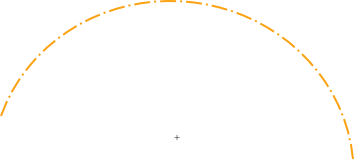 Simetralne ravni
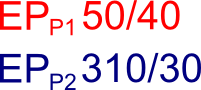 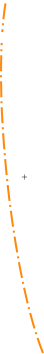 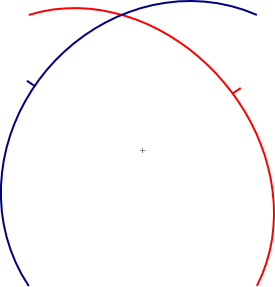 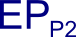 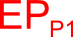 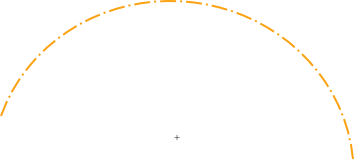 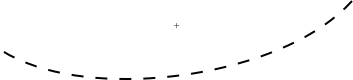 10°
24°
S1
/24
Predavanje br. 8
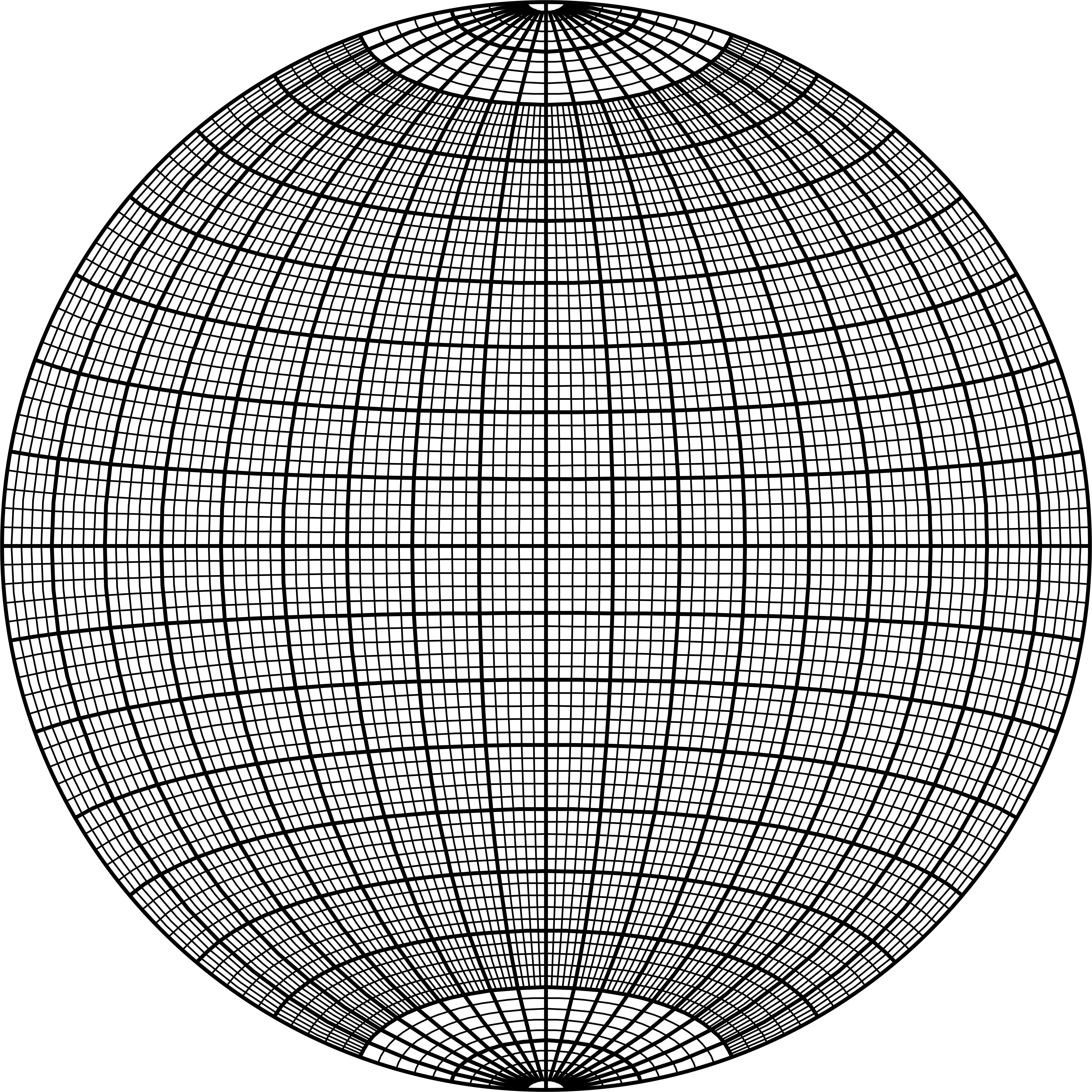 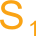 Elementi pada 
ravni simetrije:
Simetralne ravni
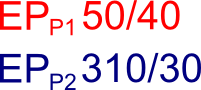 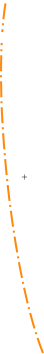 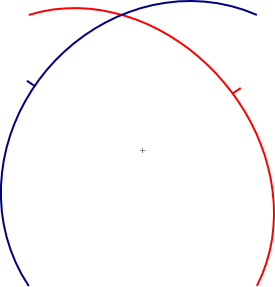 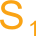 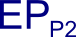 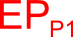 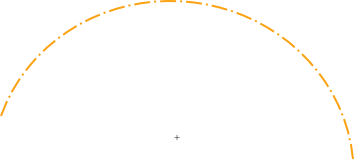 Azimut = 7°
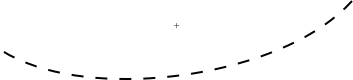 S1
/24
Predavanje br. 8
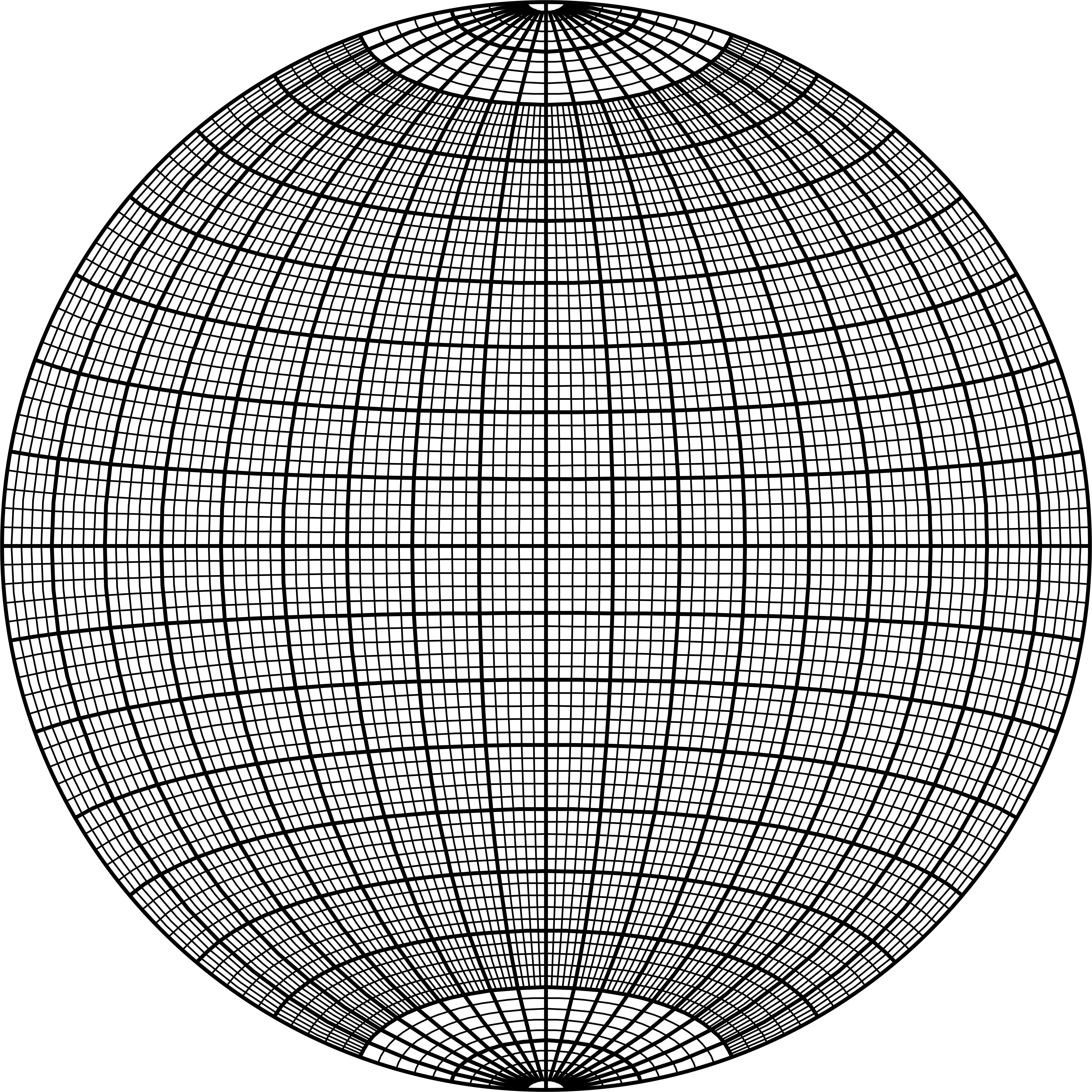 Elementi pada 
ravni simetrije:
7
Simetralne ravni
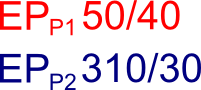 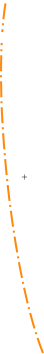 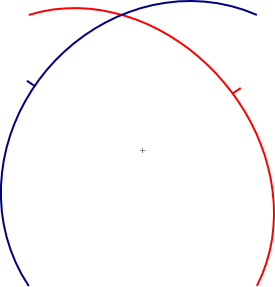 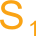 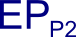 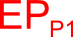 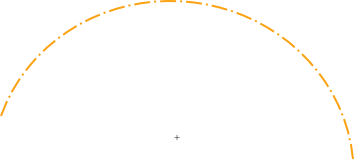 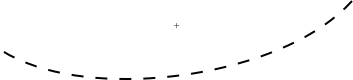 20°
40°
60°
82°
S1
/24
S2
/82
Predavanje br. 8
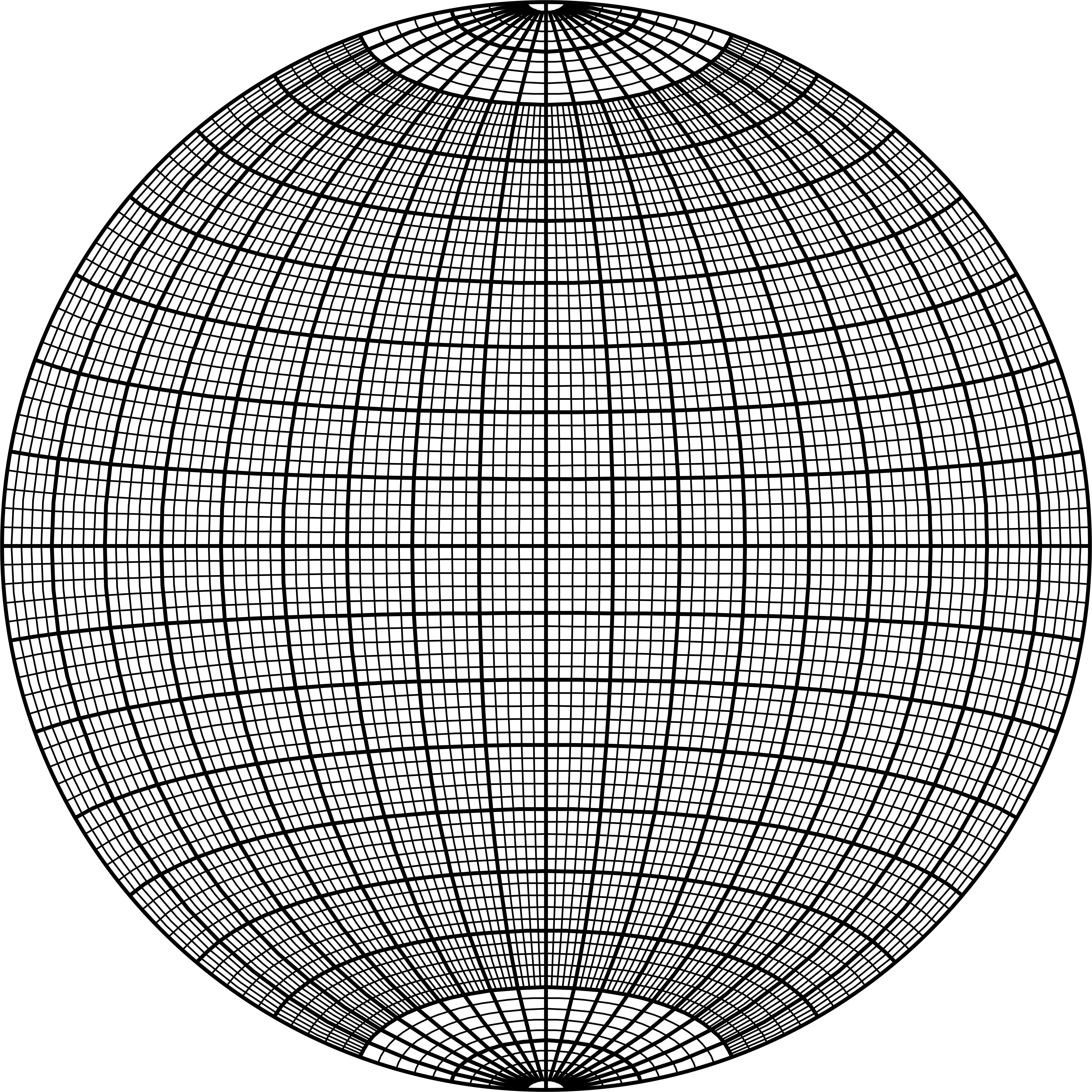 Elementi pada 
ravni simetrije:
7
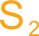 Simetralne ravni
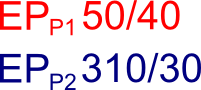 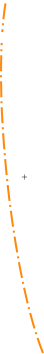 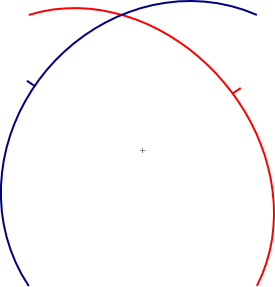 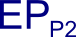 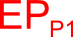 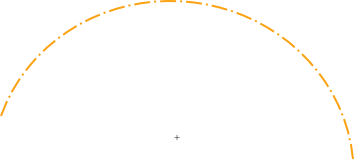 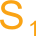 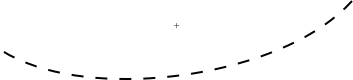 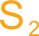 Azimut = 264°
Predavanje br. 8
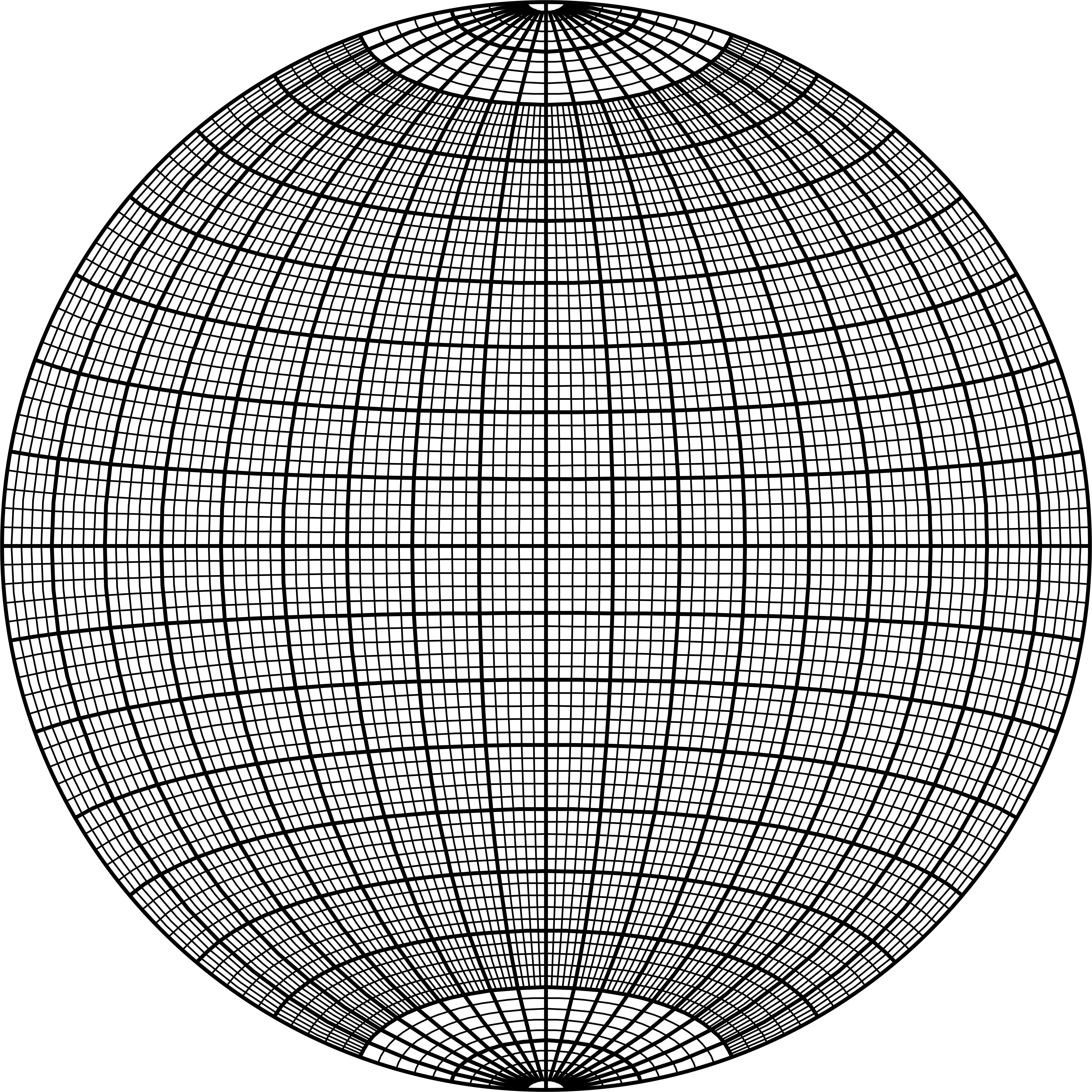 Elementi pada 
ravni simetrije:
7
S1
/24
264
S2
/82
Simetralne ravni
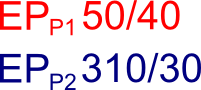 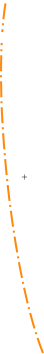 β1/2
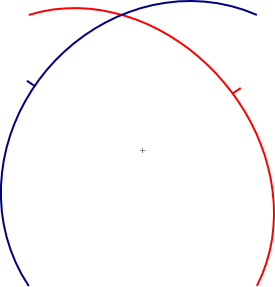 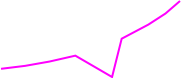 90°
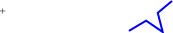 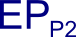 β/2
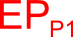 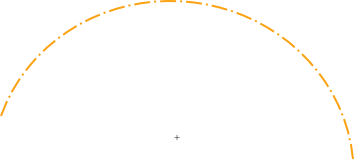 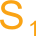 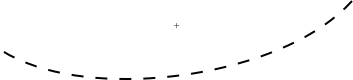 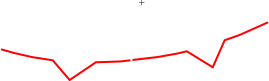 β/2
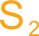 Predavanje br. 8
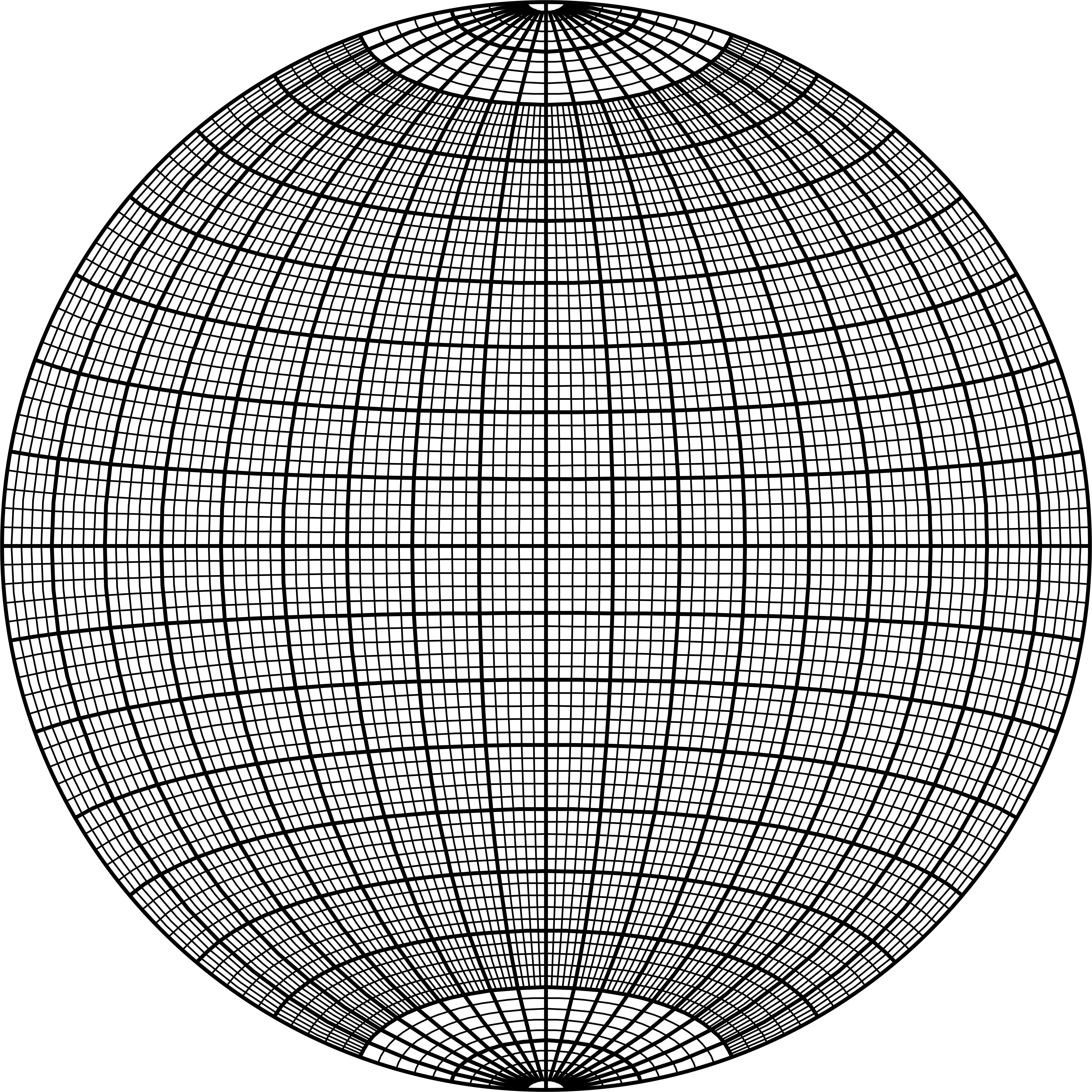 Simetralne ravni
Predavanje br. 8
Simetralne ravni
Postupak se svodi na sledeće korake: 
  
 planare P1 i P2 na oleati pretstaviti trasama ili polovima ravni,
 izmeriti ugao/uglove između ravni po prethodno opisanom postupku i označiti (markicom) bisektrise ugla,
 rotirati oleatu do položaju u kome se bisektrisa i presečnica ne nađu na istom meridijanu,
 iscrtati simetralne ravni i utvrditi njihove elemente pada.
Predavanje br. 8
Simetralne ravni
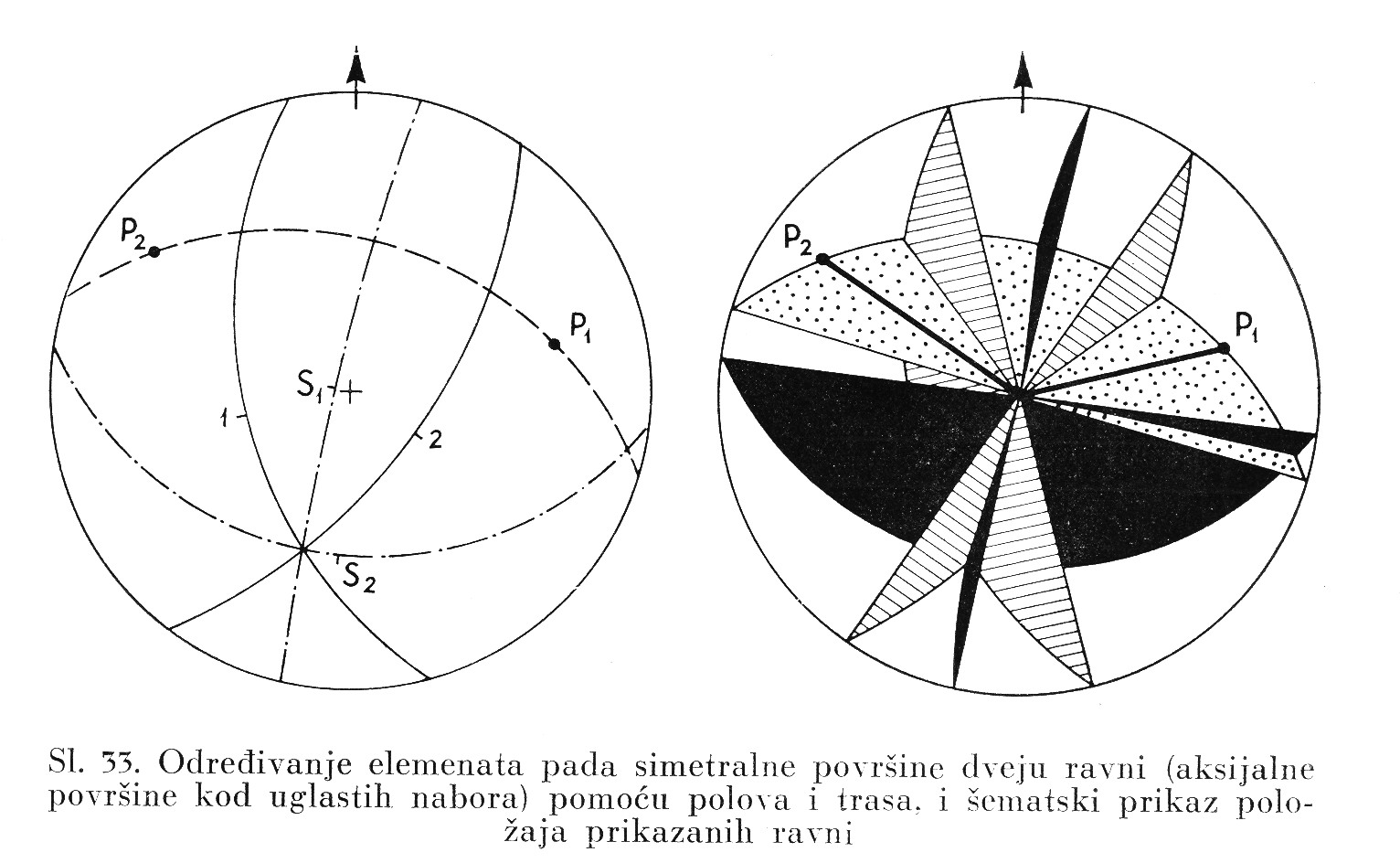 Konstrukcija simetralnih ravni na osnovu trasa/polova ravni (levo) i vidljivost ravni i osa simetrije na donjoj polulopti (desno)